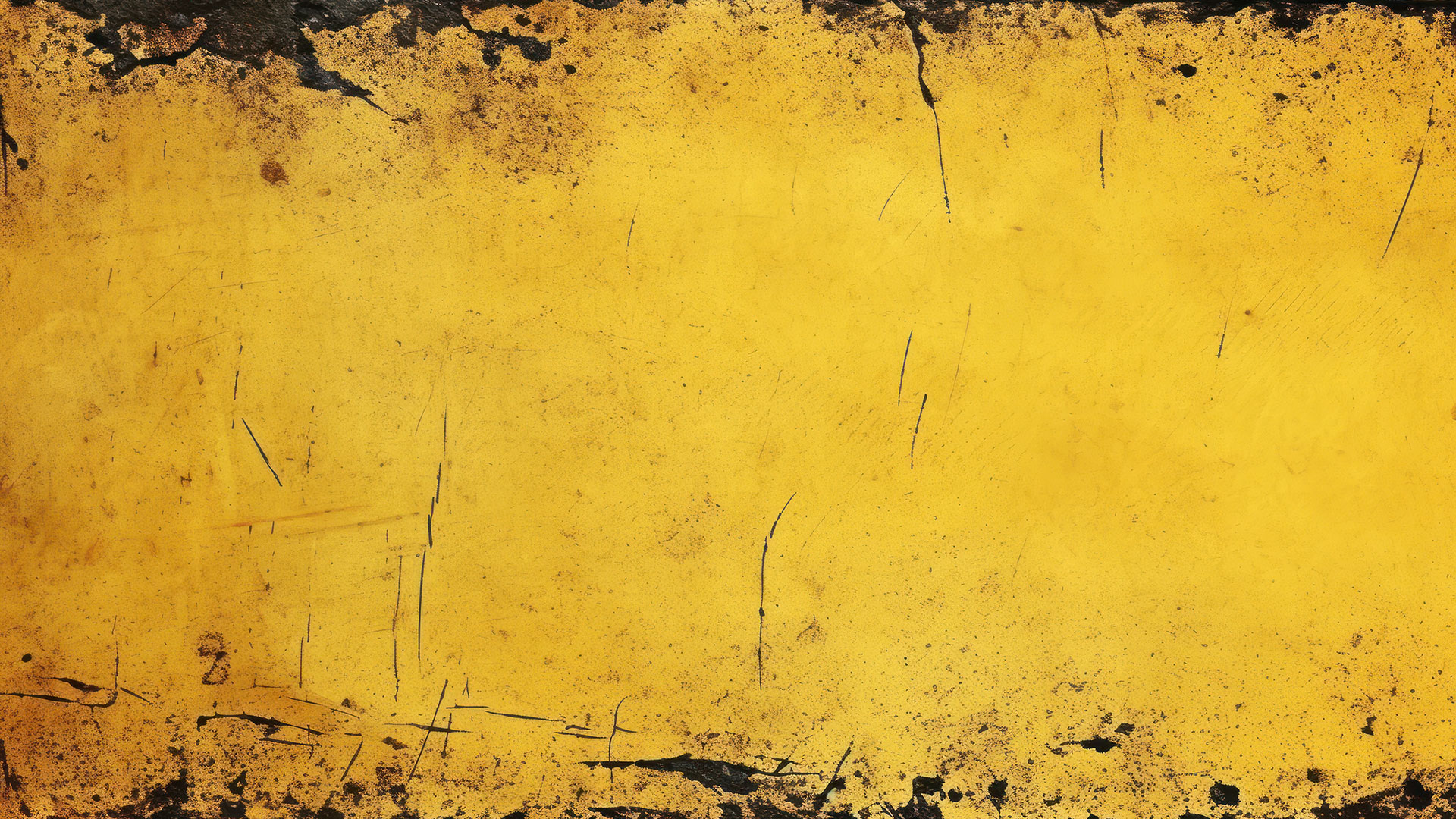 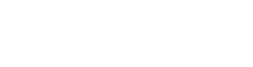 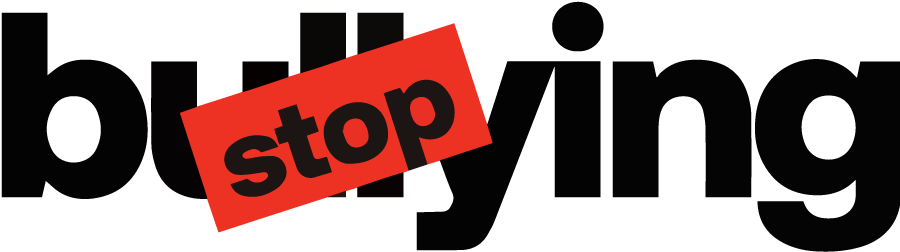 Επιμόρφωση για την ενδοσχολική βία και τον εκφοβισμό
των τακτικών και των αναπληρωματικών μελών των τετραμελών ομάδων δράσης στις 116 Διευθύνσεις Α/θμιας και Β/θμιας Εκπαίδευσης της χώρας 
8-12 Ιουλίου 2024
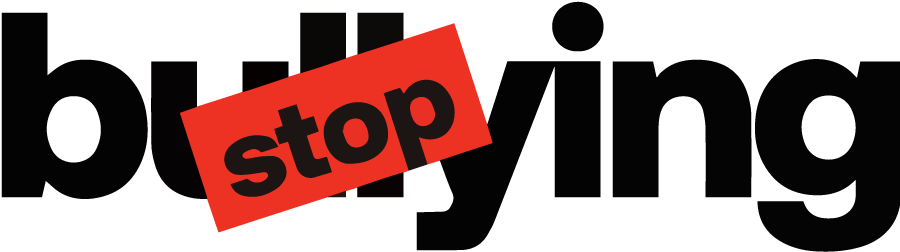 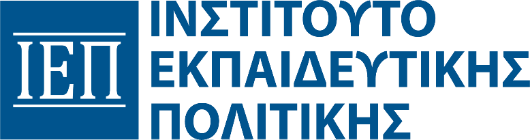 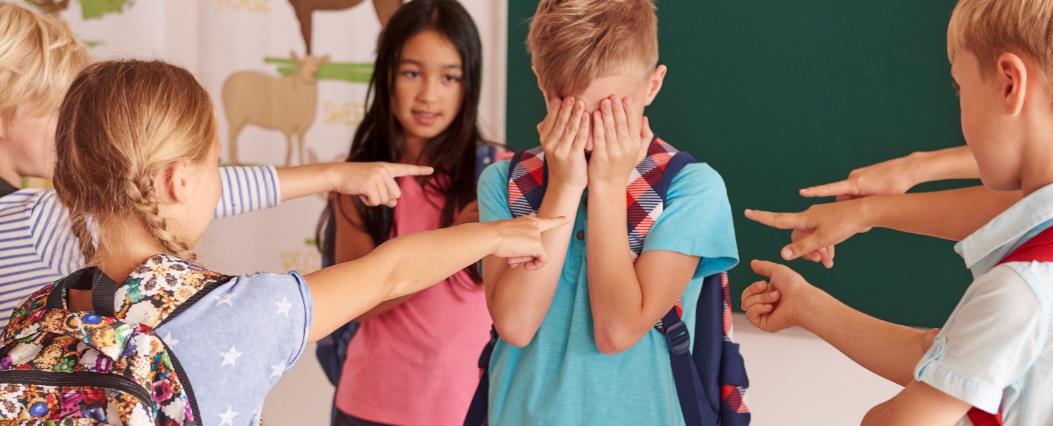 4η Θεματική Ενότητα: Υποστηρικτικά Δίκτυα και Υπηρεσίες που λειτουργούν στην κοινότητα
Διάγραμμα
Παρουσίασης
Μέρος Α’: Η ανάγκη για υποστήριξη μαθητών/-τριών, εκπαιδευτικών και γονέων/ κηδεμόνων 
Εισαγωγή – Η πλατφόρμα https://stop-bullying.gov.gr/ 
Θεωρητικό Πλαίσιο/ Σύνδεση με τις προηγούμενες ενότητες 
Μέρος Β’: Νομοθετικό Πλαίσιο Ε.ΒΙ.Ε. στην Ελλάδα 
Μέρος Γ’: Δίκτυα Υποστήριξης και Υπηρεσίες
     Ένας Οδηγός για μαθητές/-ήτριες, εκπαιδευτικούς και γονείς
Μέρος Δ’: Μελέτη Περίπτωσης
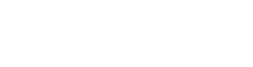 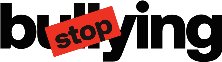 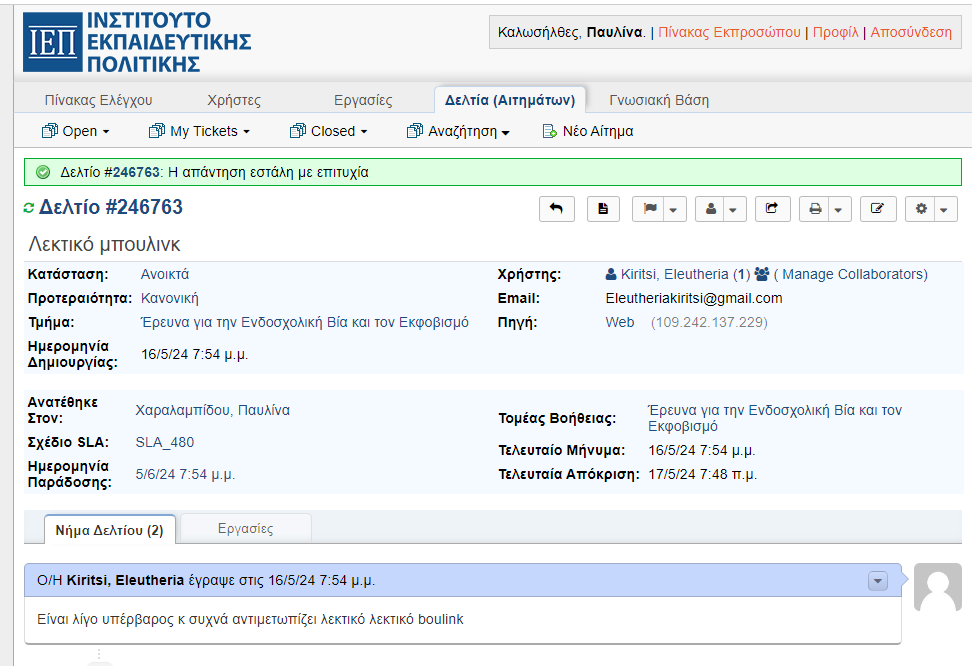 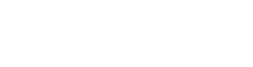 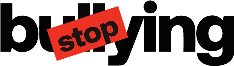 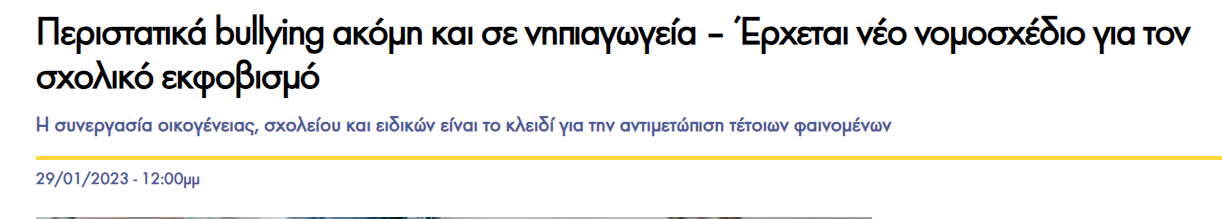 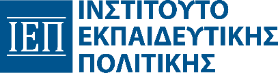 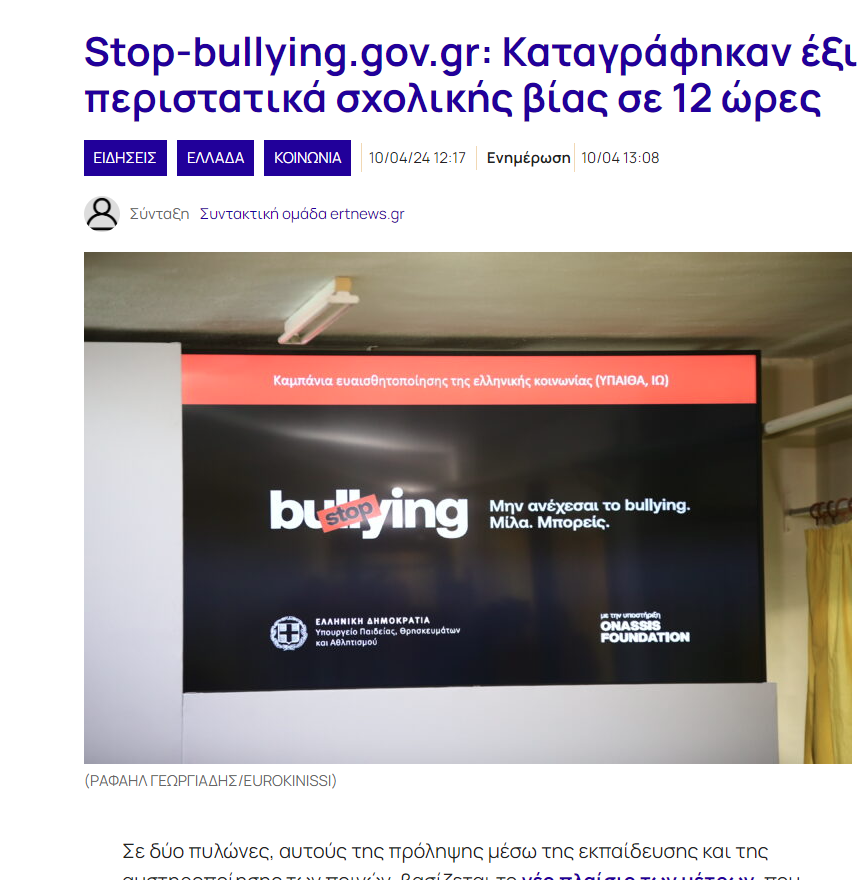 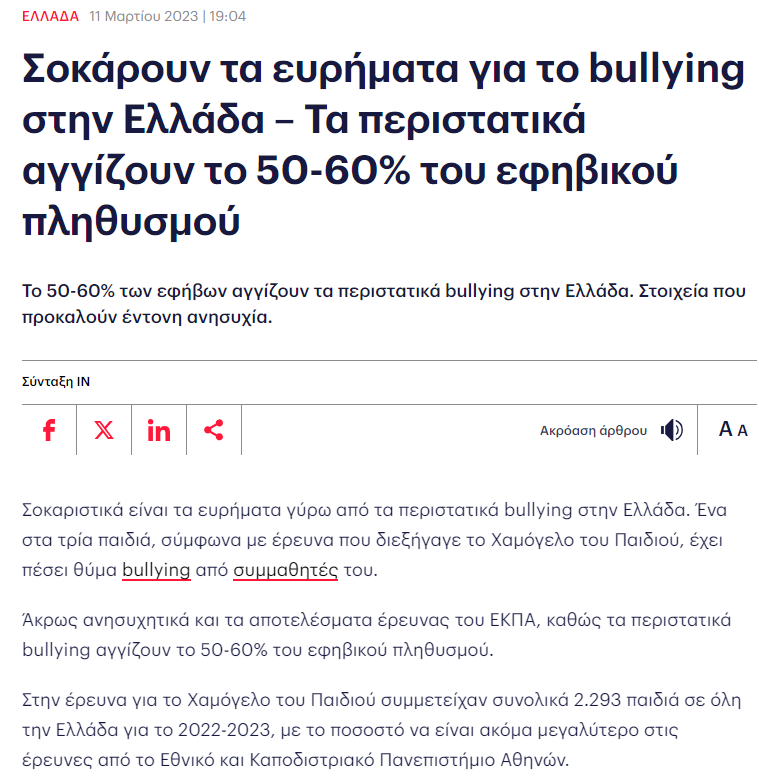 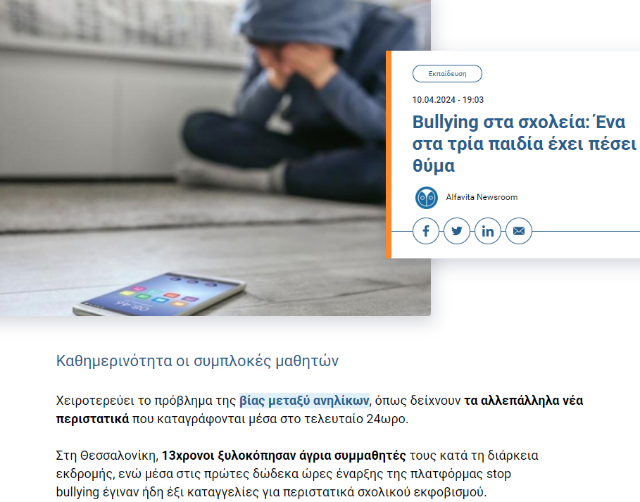 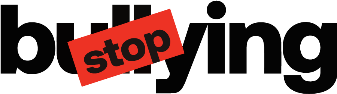 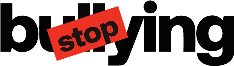 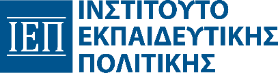 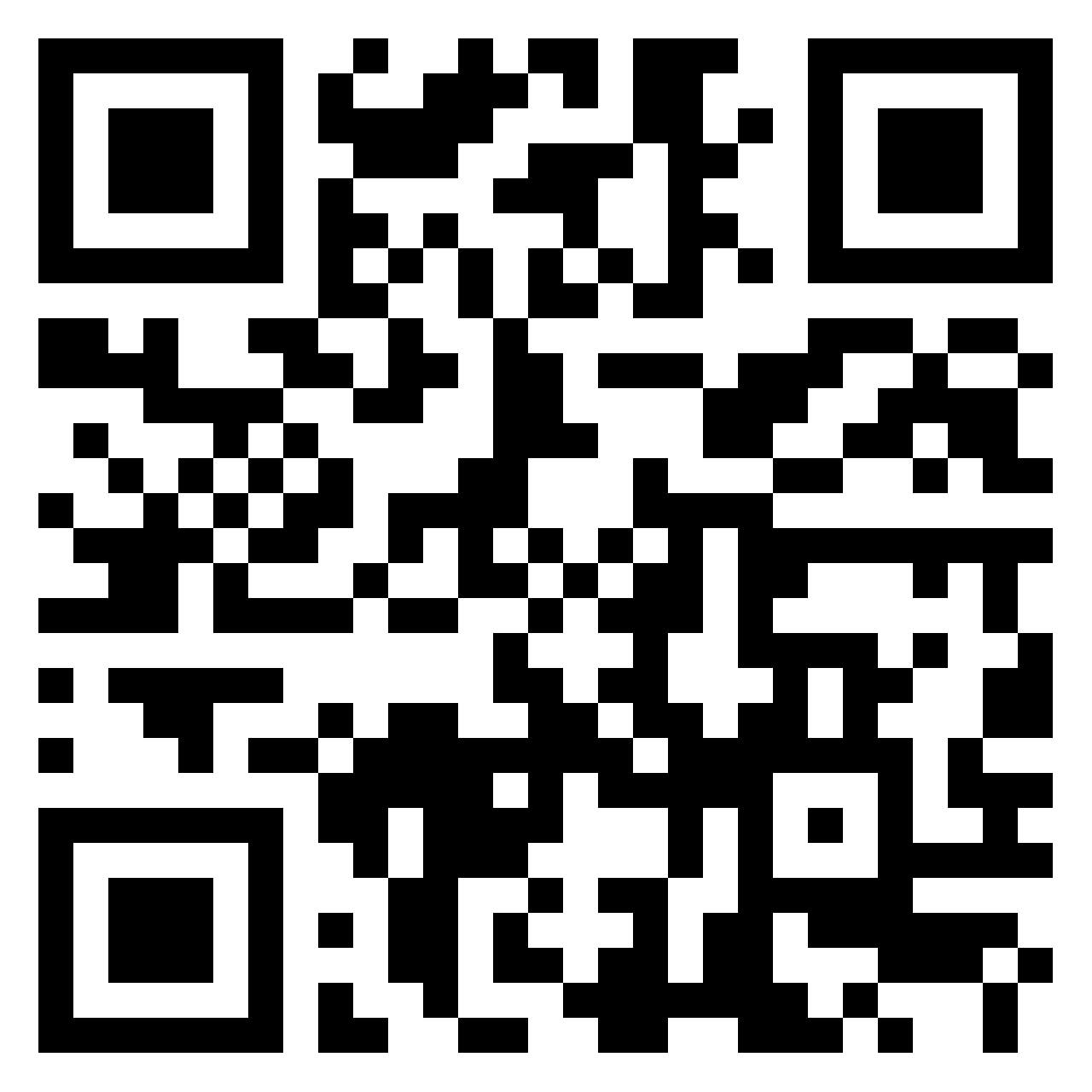 Με εκφοβίζουν στο σχολείο. Τι να κάνω;
https://padlet.com/pamelam312_/padlet-1etbl0pt5bg0l3y
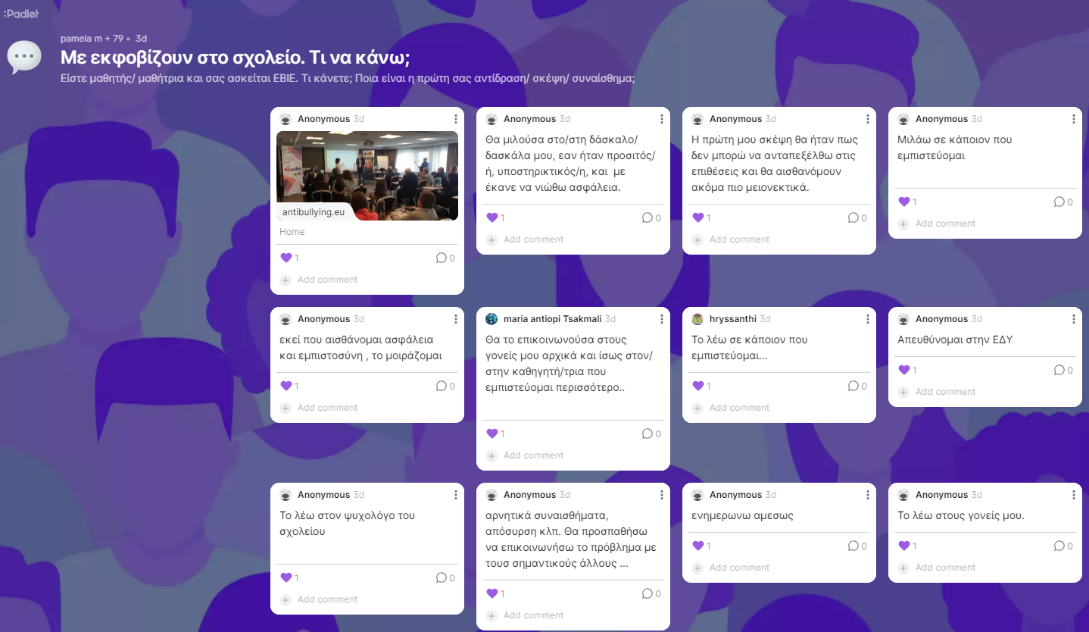 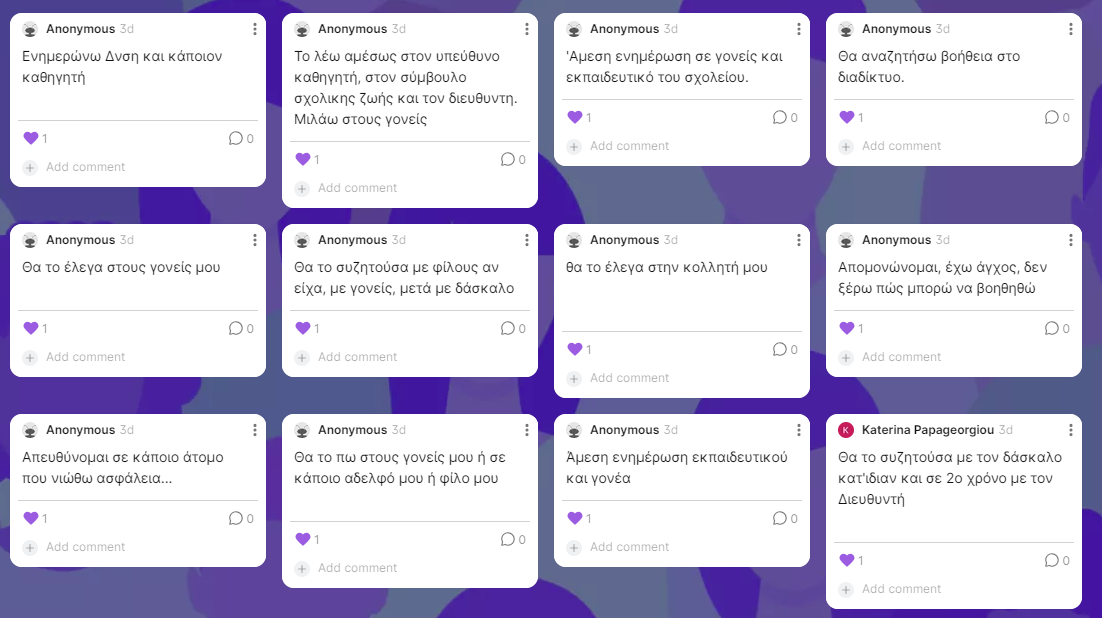 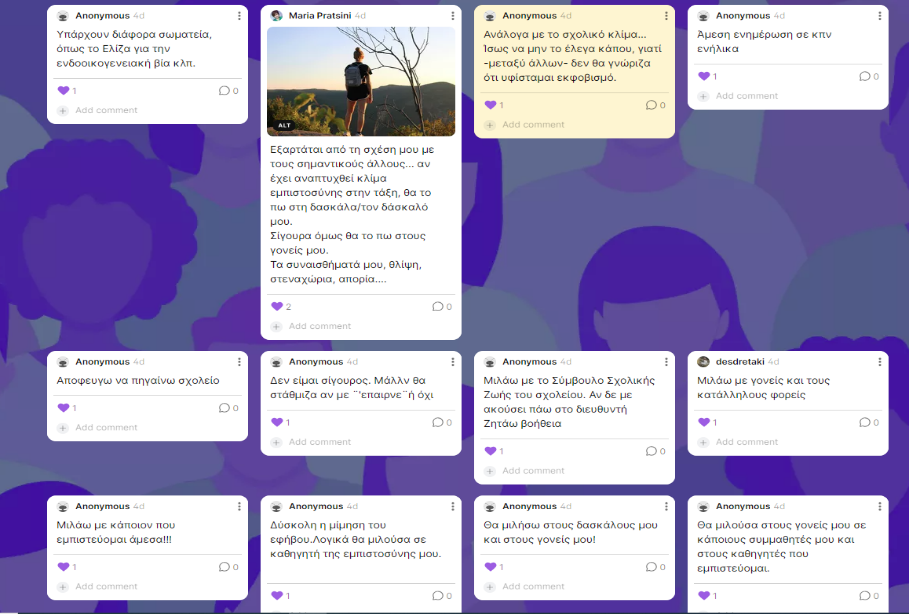 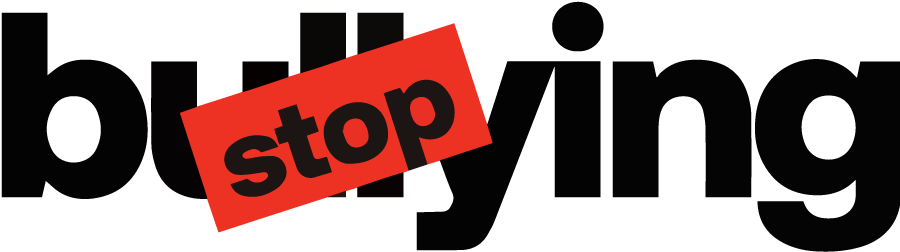 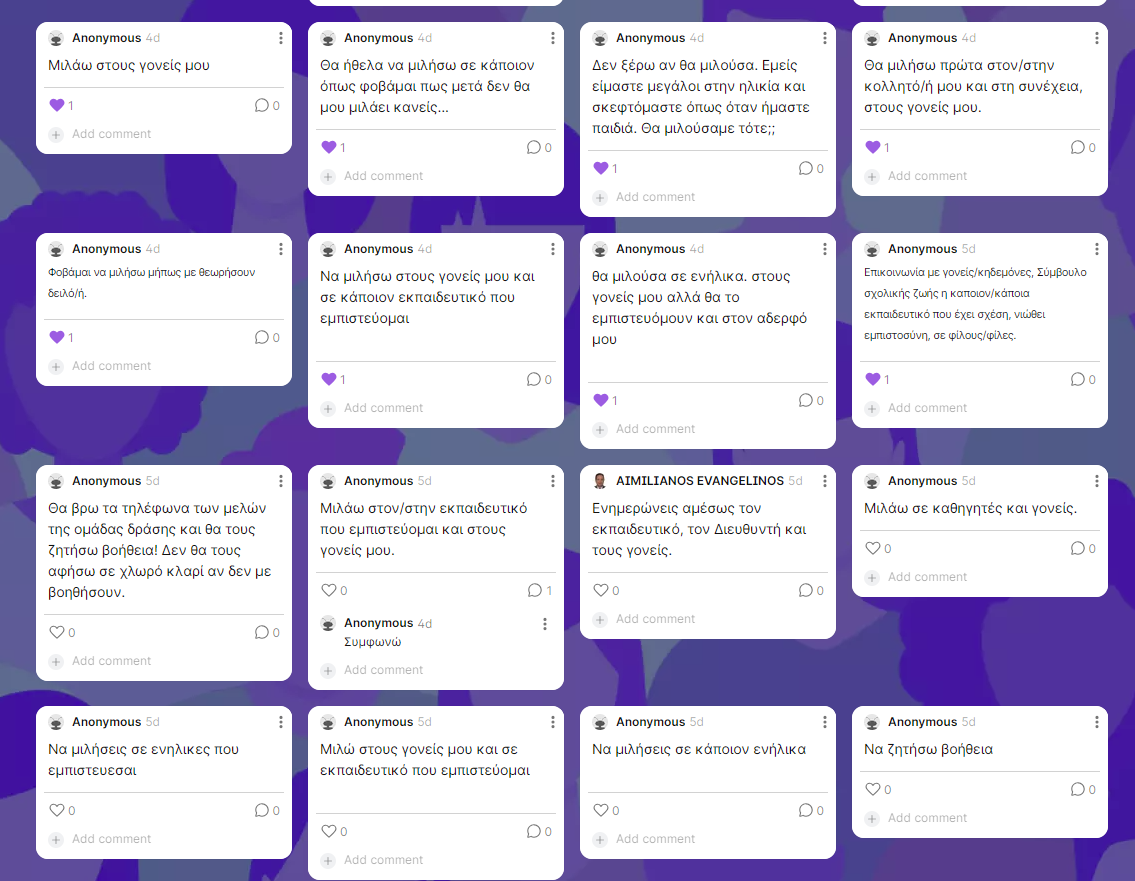 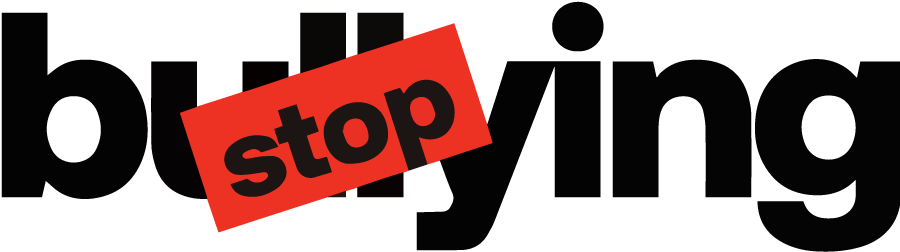 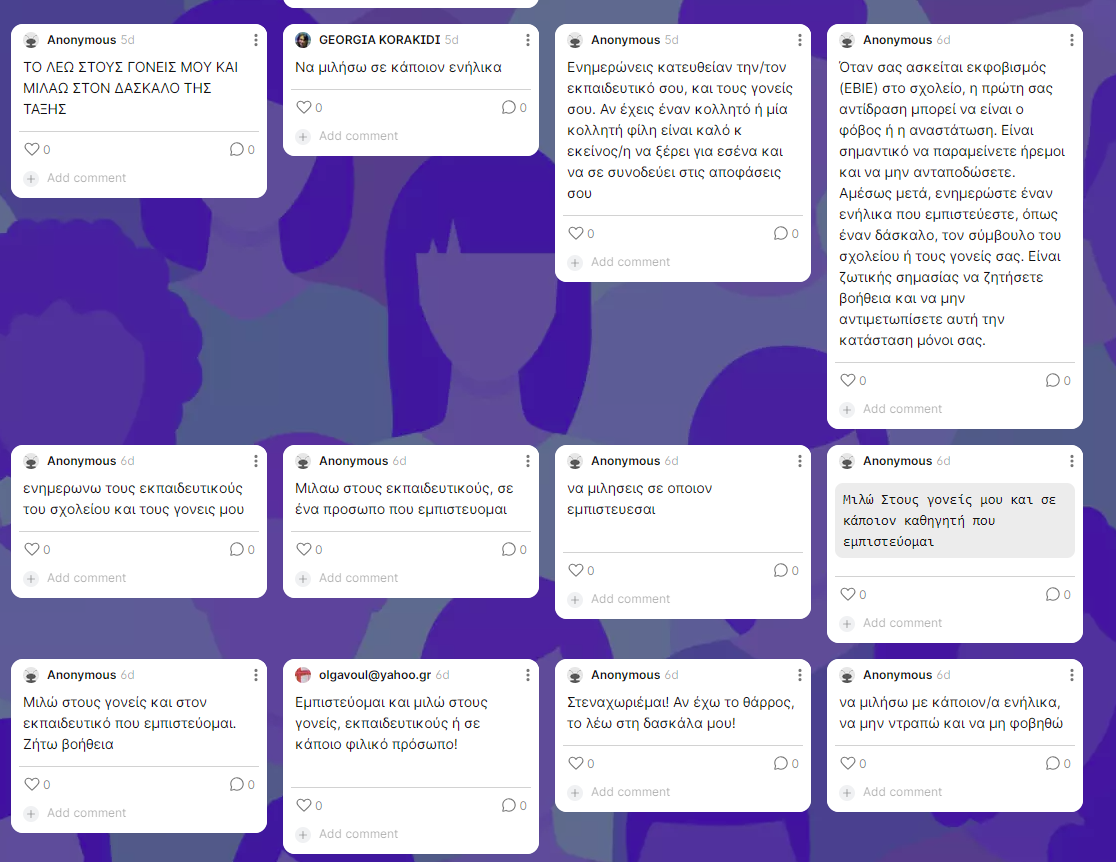 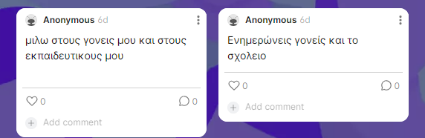 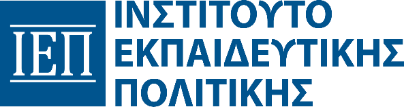 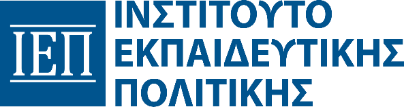 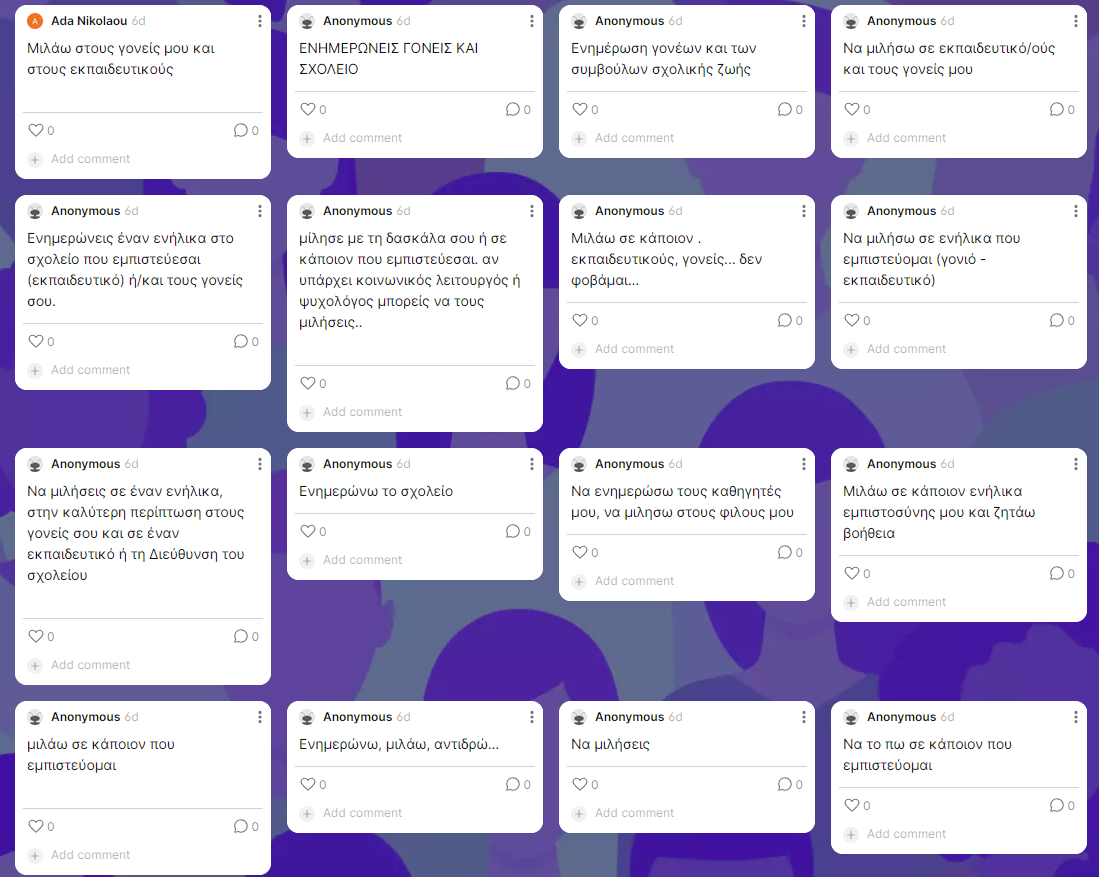 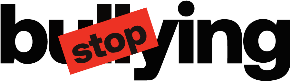 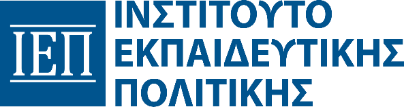 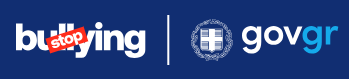 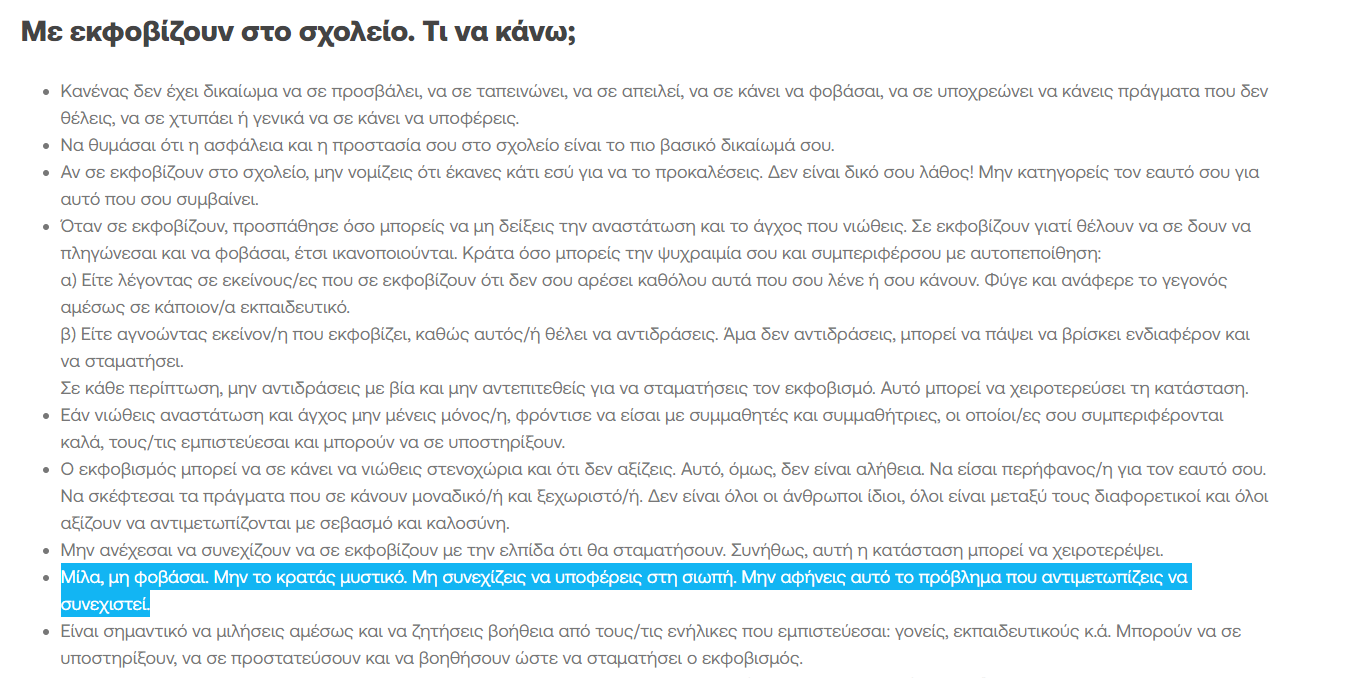 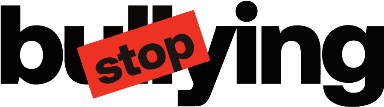 Μίλα, μη φοβάσαι. Μην το κρατάς μυστικό. Μη συνεχίζεις να υποφέρεις στη σιωπή. Μην αφήνεις αυτό το πρόβλημα που αντιμετωπίζεις να συνεχιστεί.
Πού;
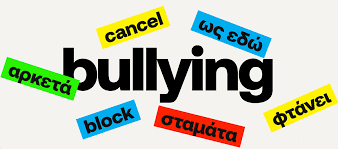 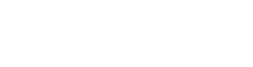 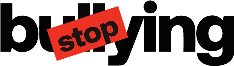 Τι;
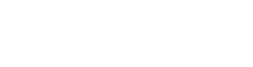 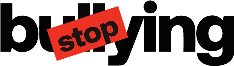 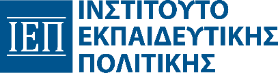 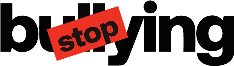 Πώς;
Γιατί;
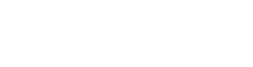 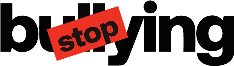 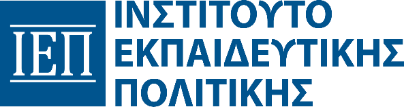 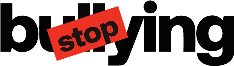 Οικολογική – Οικοσυστημική θεωρία του Bronfenbrenner
Το άτομο βρίσκεται και αναπτύσσεται σε:
*Κατσαντώνης Ι. Γ., Ασημακοπούλου Ε., & Φρούντα Μ., (2021)
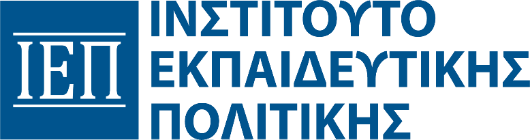 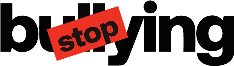 Προσέγγιση του Σχολείου ως Συνόλου – Ολιστική προσέγγιση
(Whole School Approach)

Διδασκαλία και μάθηση

Σχολική διοίκηση – σχολικός πολιτισμός

Συνεργασία με την κοινότητα (γονείς – σχολεία – οργανισμούς)
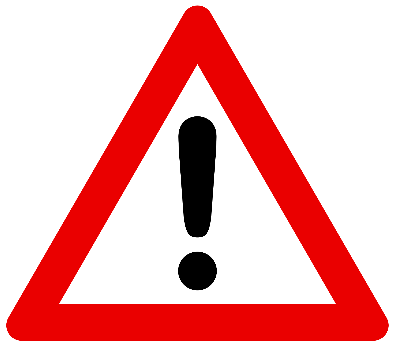 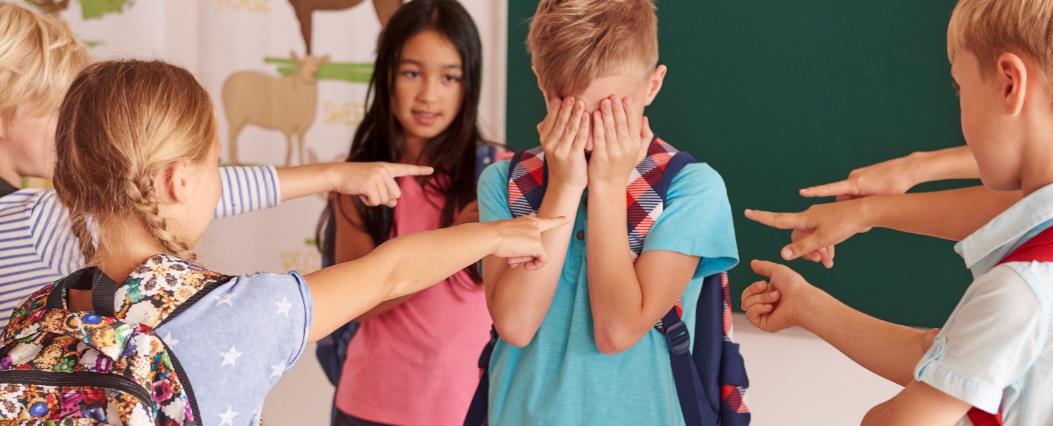 Το σχολείο ως ενεργό μέρος της τοπικής
 κοινότητας που το στεγάζει μπορεί να βοηθηθεί σημαντικά από τους φορείς, που φροντίζουν για ζητήματα που απασχολούν την κοινωνία των μαθητών και μαθητριών.
Το ίδιο συμβαίνει και με το ευρύτερο πλαίσιο ένταξής του.
Νομοθετικό πλαίσιο Ε.ΒΙ.Ε στην Ελλάδα
«Ανάπτυξη και Λειτουργία Δικτύου Πρόληψης και Αντιμετώπισης φαινομένων της Σχολικής Βίας και Εκφοβισμού στους Άξονες Προτεραιότητας 1,2 και 3» του ΕΠ «Εκπαίδευση και Δια Βίου Μάθηση»
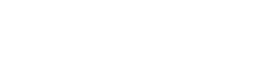 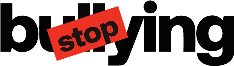 Σύμφωνα με τις παραπάνω νομοθετικές πράξεις, κατά τα έτη 2013-2015, ορίστηκε το πλαίσιο δράσεων με σκοπό την πρόληψη και διάγνωση των περιστατικών ΣΒΕ, με στόχους:
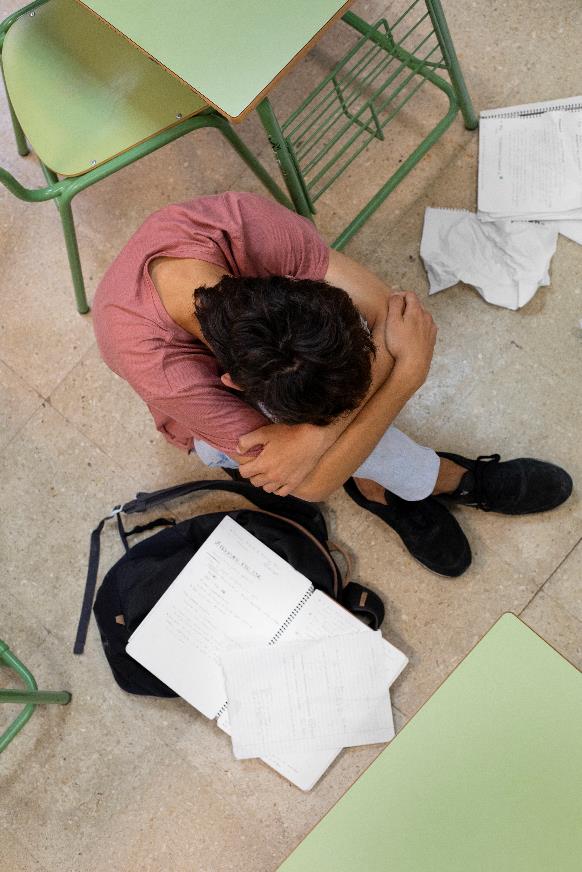 Στόχοι 2013-2015
επιμόρφωση των στελεχών εκπαίδευσης και των εκπαιδευτικών
δημιουργία μόνιμης δομής πρόληψης
καταγραφή
πρόληψη
ευαισθητοποίηση
έγκαιρη διάγνωση και αντιμετώπιση σε πρώιμο στάδιο των περιστατικών
Ενεργό συμμετοχή της εκπαιδευτικής κοινότητας, της οικογένειας και της ευρύτερης τοπικής κοινότητας.
Εικόνα: Freepik.com
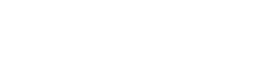 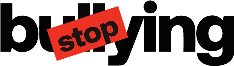 Νομοθετικό πλαίσιο Ε.ΒΙ.Ε στην Ελλάδα 2021- …
Υπουργική Απόφαση 13423/ΓΔ4/2021 - ΦΕΚ 491/Β/9-2-2021
Από το  σχολικό έτος  2020-2021 και εφεξής, κάθε σχολική μονάδα 
Πρωτοβάθμιας και Δευτεροβάθμιας Εκπαίδευσης οφείλει να έχει εγκεκριμένο Εσωτερικό Κανονισμό Λειτουργίας στον οποίο αναφέρονται θέματα σχετικά με τη λειτουργία της.

Οι κεντρικοί άξονες του Εσωτερικού Κανονισμού είναι: 
α) Προσέλευση – παραμονή, 
β) Συμπεριφορά μαθητών/τριών,  
γ) Πρόληψη περιστατικών Βίας και Σχολικού εκφοβισμού, 
δ) Σχολικές εκδηλώσεις – Δραστηριότητες και 
ε) Συνεργασία Σχολείου - Οικογένειας - Συλλόγου Γονέων/Κηδεμόνων.

Ο Εσωτερικός Κανονισμός Λειτουργίας επικαιροποιείται κάθε
σχολικό έτος και είναι το θεμέλιο πάνω στο οποίο μπορεί το Σχολείο να οικοδομήσει για να πετύχει τους στόχους και το όραμά του
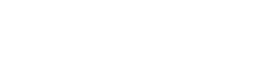 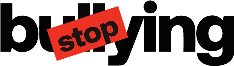 «Ζούμε Αρμονικά Μαζί Σπάμε τη Σιωπή»
Νόμος 5029/2023 - ΦΕΚ Α 55/10.03.2023
Άρθρο 4
Ορισμοί ενδοσχολικής βίας και εκφοβισμού
Κάθε μορφή σωματικής, λεκτικής, ψυχολογικής, συναισθηματικής, κοινωνικής, ρατσιστικής, σεξουαλικής, ηλεκτρονικής, διαδικτυακής ή άλλης βίας και παραβατικής συμπεριφοράς, που πλήττει τη σχολική κοινότητα και διαταράσσει την εκπαιδευτική διαδικασία συνιστά ενδοσχολική βία και εκφοβισμό. 

Άρθρο 5 
Δράσεις και προγράμματα
Αναφέρονται ενδεικτικά δράσεις και προγράμματα που οργανώνονται, σχεδιάζονται και υλοποιούνται για την πρόληψη και αντιμετώπιση της ενδοσχολικής βίας και του εκφοβισμού από το Υπουργείο Παιδείας, Θρησκευμάτων και Αθλητισμού (ΥΠΑΙΘΑ), σε συνεργασία με το Ινστιτούτο Εκπαιδευτικής Πολιτικής (Ι.Ε.Π.), το Ινστιτούτο Τεχνολογίας Υπολογιστών και Εκδόσεων (Ι.Τ.Υ.Ε.) «Διόφαντος», πανεπιστημιακούς και κρατικούς φορείς, εθελοντικές οργανώσεις, οργανώσεις της κοινωνίας των πολιτών, ερευνητικά κέντρα, καθώς και οποιονδήποτε άλλον τρίτο φορέα κρίνεται αναγκαίο.
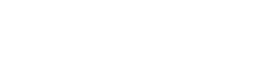 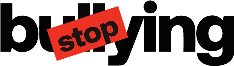 Άρθρο 6 
Ψηφιακή πλατφόρμα  stop-bullying.gov.gr 
Πρόσβαση έχουν οι μαθητές/-τριες και οι γονείς, καθώς και όσοι έχουν την επιμέλεια μαθητών/-τριών.
Η πρόσβαση διασφαλίζεται με τη χρήση ατομικών κωδικών εισόδου στην ψηφιακή πλατφόρμα και διευκολύνεται με τη δημιουργία ψηφιακού ιστότοπου που υποδέχεται επώνυμες αναφορές.
Η υποβολή αναφορών δεν εξαρτάται από άλλους όρους και προϋποθέσεις, είναι δε προαιρετική και παράλληλη με τη δυνατότητα υποβολής αναφορών, προφορικών ή γραπτών, απευθείας στον Διευθυντή ή τον Προϊστάμενο κάθε σχολικής μονάδας και Εργαστηριακού Κέντρου (Ε.Κ.).

Άρθρο 7
Αποδέκτες υπεύθυνοι υποδοχείς σε επίπεδο σχολικής μονάδας
Α. Πρωτοβάθμια εκπαίδευση 
Διευθυντής ή Προϊστάμενος και ένας ορισμένος εκπαιδευτικός 

Β. Δευτεροβάθμια εκπαίδευση
Διευθυντής και ένας Σύμβουλος Σχολικής Ζωής
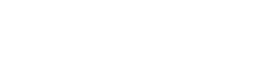 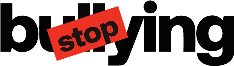 Άρθρο 9
Αρμοδιότητες για την αντιμετώπιση 
περιστατικών ενδοσχολικής βίας και 
Εκφοβισμού

Οι υπεύθυνοι στη σχολική μονάδα:
α) λειτουργούν ως σημείο αναφοράς, ενημέρωσης και υποστήριξης των μελών της εκπαιδευτικής κοινότητας, 
β) υλοποιούν εκπαιδευτικές δράσεις και προγράμματα, καθώς και συναντήσεις και εκδηλώσεις ευαισθητοποίησης, και 
γ) επιλαμβάνονται περιστατικών ενδοσχολικής βίας και εκφοβισμού, σε άμεση και διαρκή επικοινωνία με την τετραμελή ομάδα.

Συνεπικουρούνται από όλο το έμψυχο δυναμικό που δύναται να διατεθεί προς υποστήριξη της σχολικής μονάδας, όπως μέλη της Επιτροπής Διεπιστημονικής Υποστήριξης (Ε.Δ.Υ.), ψυχολόγους και κοινωνικούς λειτουργούς. 
Οι υπεύθυνοι επιμορφώνονται σε περιοδική βάση από δράσεις και προγράμματα του Ινστιτούτου Εκπαιδευτικής Πολιτικής (Ι.Ε.Π.) και του Εθνικού Κέντρου Δημόσιας Διοίκησης και Αυτοδιοίκησης (ΕΚΔΔΑ).
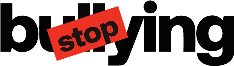 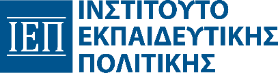 Άρθρο 8
Αρμόδια όργανα εξέτασης αναφορών
και περιστατικών ενδοσχολικής βίας 
και εκφοβισμού

Αποδέκτες των αναφορών για περιστατικά εκφοβισμού και ενδοσχολικής βίας σε επίπεδο Διεύθυνσης Εκπαίδευσης είναι 
οι τετραμελείς ομάδες δράσης του άρθρου 10, οι οποίες αναπτύσσουν, με τη συμμετοχή ειδικών επιστημόνων και ειδικότερα ψυχολόγων και κοινωνικών λειτουργών, δράσεις υποστηρικτικές και επιμορφωτικές, ενώ ασκούν εποπτεία σχετικά με τον χειρισμό των υποθέσεων σε επίπεδο σχολικής μονάδας.

Συντάσσουν σε ετήσια βάση εκθέσεις που υποβάλλουν στον Περιφερειακό Διευθυντή Εκπαίδευσης και τον Προϊστάμενο του Κέντρου Διεπιστημονικής Αξιολόγησης, Συμβουλευτικής και Υποστήριξης (ΚΕ.Δ.Α.Σ.Υ.) της Διεύθυνσης Εκπαίδευσης
THE BOOK OF
Lorem ipsum dolor sit amet, lacus nulla ac netus nibh aliquet, porttitor liguljusto libero vivamus porttitor dolor, conubia mollit. Sapien nam suspendisse, tincidunt eget ante tincidunt, eros in auctor fringilla praesent at diam. Lorem ipsum dolor sit amet, lacus nulla ac netus nibh aliquet,
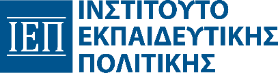 Άρθρο 10
Σύσταση και συγκρότηση των ομάδων δράσης

Σε κάθε Διεύθυνση Εκπαίδευσης συνιστάται τετραμελής «Ομάδα Δράσης για την 
Πρόληψη και Αντιμετώπιση της Ενδοσχολικής Βίας και του Εκφοβισμού» η οποία 
αποτελείται από: 

α) τον Διευθυντή Εκπαίδευσης, ο οποίος αναπληρώνεται από τον 
Προϊστάμενο του Τμήματος Εκπαιδευτικών Θεμάτων της οικείας Διεύθυνσης 
Εκπαίδευσης, 
β) έναν (1) Σύμβουλο Εκπαίδευσης της Διεύθυνσης Εκπαίδευσης, με τον 
αναπληρωτή του, 
γ) έναν (1) ψυχολόγο σχολικής μονάδας ή Κέντρου Διεπιστημονικής 
Αξιολόγησης, Συμβουλευτικής και Υποστήριξης (ΚΕ.Δ.Α.Σ.Υ.) της Διεύθυνσης 
Εκπαίδευσης με τον αναπληρωτή του και 
δ) έναν (1) κοινωνικό λειτουργό σχολικής 
μονάδας ή ΚΕ.Δ.Α.Σ.Υ. της Διεύθυνσης Εκπαίδευσης με τον αναπληρωτή του.
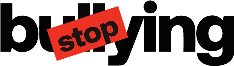 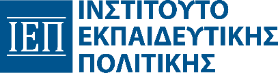 Άρθρο 11
Ορισμός δράσεων  Ι.Ε.Π. και Ι.Τ.Υ.Ε. «Διόφαντος»

Αναπτύσσεται ειδική ψηφιακή πλατφόρμα, η οποία περιλαμβάνει:

αποθετήριο σχεδίων δράσης και καλών πρακτικών,
ενημερωτικό και επιμορφωτικό υλικό για τα μέλη της εκπαιδευτικής κοινότητας,
σύστημα εξ αποστάσεως, σύγχρονης και ασύγχρονης, επιμόρφωσης των εκπαιδευτικών και των μελών των ομάδων δράσης, 
σύστημα αποτύπωσης περιστατικών ενδοσχολικής βίας και εκφοβισμού, με δυνατότητα υποβολής αναφοράς, επώνυμης και ανώνυμης 
από μαθητές, καθώς και επώνυμης από γονείς και όσους έχουν την επιμέλεια μαθητών,
σύστημα διαχείρισης του ανθρώπινου δικτύου εκπαιδευτικών για την αντιμετώπιση της ενδοσχολικής βίας και του εκφοβισμού,
σύστημα διενέργειας ανώνυμων διαδικτυακών ερευνών προς τους μαθητές με σκοπό την αποτίμηση της έκτασης του φαινομένου της ενδοσχολικής βίας και του εκφοβισμού και 
σύστημα διαλειτουργικότητας με την κεντρική υπηρεσία πιστοποίησης χρηστών του Πανελλήνιου Σχολικού Δικτύου (Π.Σ.Δ.).
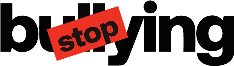 Άρθρο 12
Αναφορές περιστατικών ενδοσχολικής βίας και εκφοβισμού
Συγκεκριμενοποιούνται η ανώνυμη και επώνυμη αναφορά περιστατικών ενδοσχολικής βίας και εκφοβισμού.

Άρθρο 13
Ορισμός επιστημονικής επιτροπής αξιολόγησης και εκπόνησης 
Πρωτοκόλλων χειρισμού και αντιμετώπισης περιστατικών ενδοσχολικής 
βίας και εκφοβισμού
Η επταμελής επιστημονική επιτροπή του Υ.ΠΑΙ.Θ. αποτελείται από:
τον Γενικό Γραμματέα Πρωτοβάθμιας, Δευτεροβάθμιας Εκπαίδευσης και Ειδικής Αγωγής,
τέσσερα (4) μέλη Διδακτικού Ερευνητικού Προσωπικού (Δ.Ε.Π.) Ανώτατων Εκπαιδευτικών Ιδρυμάτων (Α.Ε.Ι.) και
δύο προσωπικότητες με εμπειρία σε ζητήματα πρόληψης και αντιμετώπισης βίας και εκφοβισμού.

Άρθρα 14, 15 και 16
Ορίζονται ο τρόπος διαχείρισης των καταχωρήσεων στην ψηφιακή πλατφόρμα 
και στη βάση δεδομένων της σχολικής μονάδας, καθώς και εξουσιοδοτικές και μεταβατικές διατάξεις
LOLITA PRICILLA
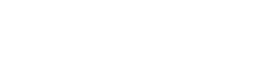 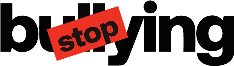 Εγκύκλιος Υ.ΠΑΙ.Θ.Α. Φ1/21896/ΓΔ4/29-02-2024
Με την παραπάνω εγκύκλιο κλήθηκαν οι σχολικές μονάδες, με αφορμή την 6η Μαρτίου (ήδη από το 2012) καθιερωμένη ως Πανελλήνια Σχολική Ημέρα κατά της Βίας στο Σχολείο, να αφιερώσουν χρόνο σε δράσεις-συζητήσεις-εκδηλώσεις με στόχο την ευαισθητοποίηση σε θέματα βίας και σχολικού εκφοβισμού.
Εγκύκλιος Υ.ΠΑΙ.Θ.Α. 24073/ΓΔ4/06-03-2024
 Κοινή Υπουργική Απόφαση ΦΕΚ 2176/Β΄/08-04-2024
Υπουργική Απόφαση 36421/ΓΔ4 ΦΕΚ 2177/Β΄/08-04-2024
Εφαρμοστική Εγκύκλιος 37633/ΓΔ4/10-04-2024
Κοινή Υπουργική Απόφαση 41207/ΓΔ4 ΦΕΚ 2404/Β΄/22-04-2024

Τροποποιητική Υπουργική Απόφαση 44879/ΓΔ4/2024 ΦΕΚ 2531/Β΄/29-04-2024
Ρυθμίστηκαν θέματα 
σχετικά την εφαρμογή 
του νόμου  «Ζούμε 
Αρμονικά Μαζί Σπάμε 
Τη Σιωπή»
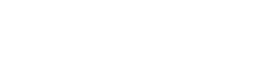 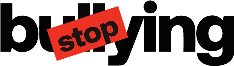 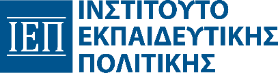 Δίκτυα Υποστήριξης και Υπηρεσίες
Ένας Οδηγός για μαθητές/-τριες, εκπαιδευτικούς και γονείς
01
Τοπικές Κοινότητες Στήριξης και Δίκτυα
02
Εθνικά Δίκτυα και Πλατφόρμες Υποστήριξης
03
Ευρωπαϊκά Δίκτυα
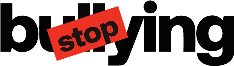 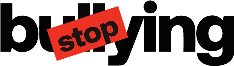 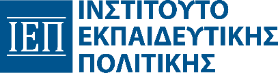 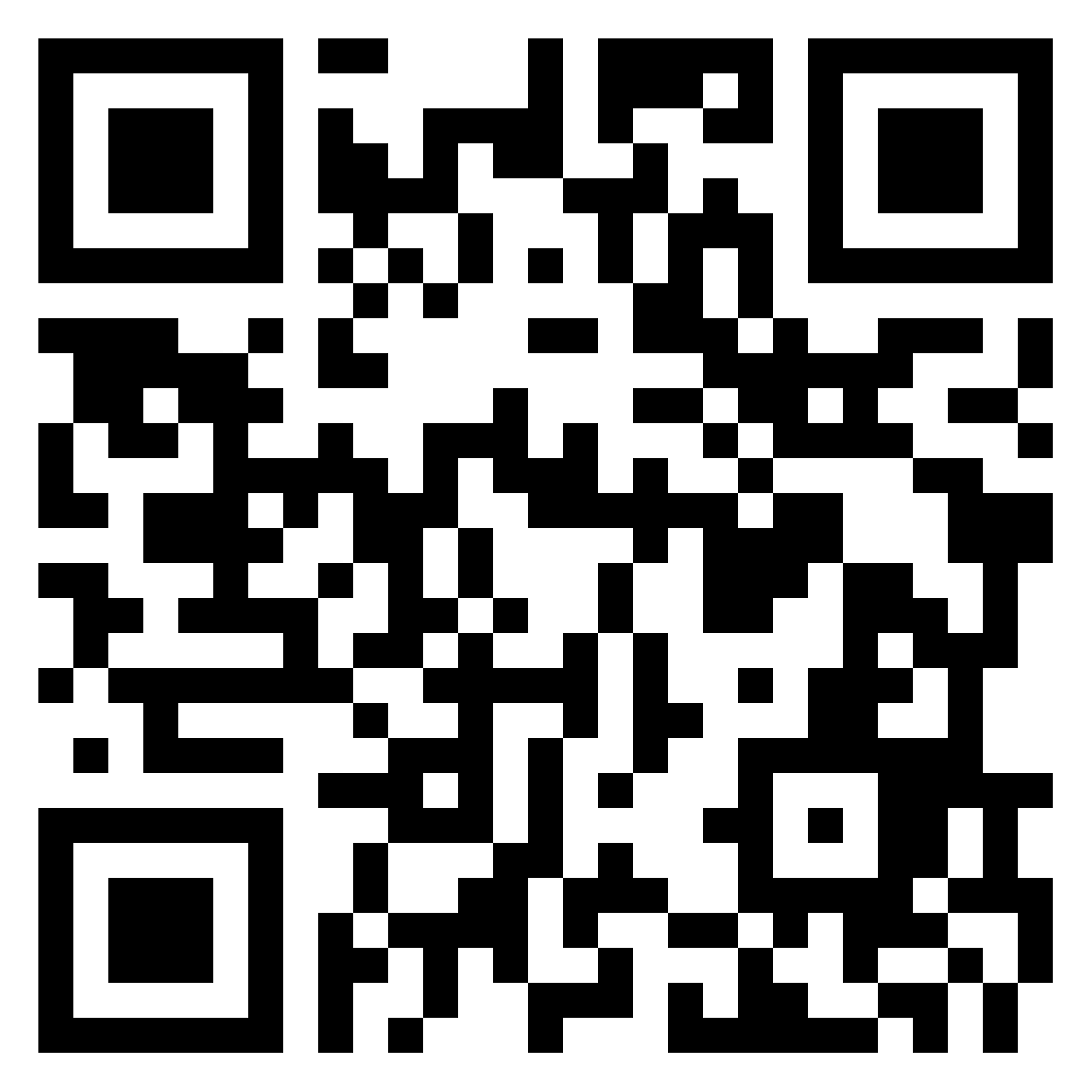 Ποιο δίκτυο υποστήριξης ή φορέα γνωρίζετε ή έχετε χρησιμοποιήσει;
https://padlet.com/pamelam312_/padlet-2xd0rwf8iqsfboq9
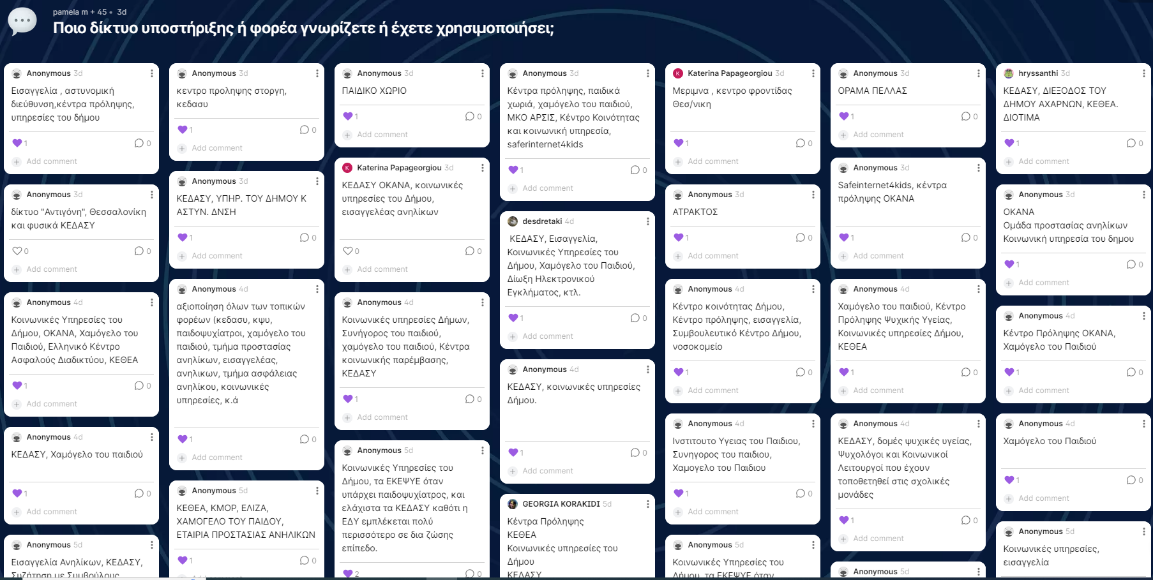 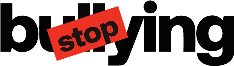 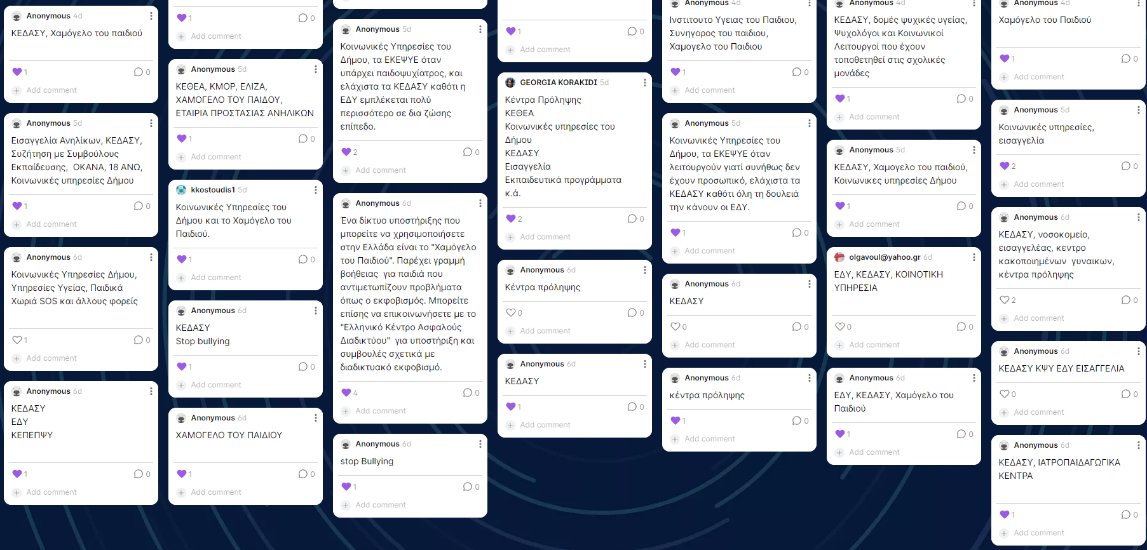 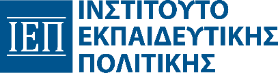 01
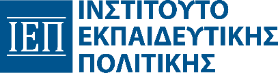 Τοπικές Κοινότητες Στήριξης και Δίκτυα
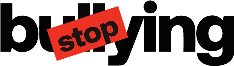 Κέντρα  Διάγνωσης  Αξιολόγησης 
Συμβουλευτικής  και  Υποστήριξης  (ΚΕ.Δ.Α.Σ.Υ)
Έχουν αποκλειστική αρμοδιότητα σε θέματα όπως προβλήματα που αφορούν στην εκπαίδευση και την ψυχοκοινωνική ανάπτυξη των μαθητών, τη διερεύνηση και αξιολόγηση αναγκών, τον σχεδιασμό και την υλοποίηση παρεμβάσεων, τη στήριξη των σχολικών μονάδων, καθώς και σε θέματα σχετικά με την ενημέρωση και την επιμόρφωση.  
Η περιοχή αρμοδιότητας κάθε ΚΕ.Δ.Α.Σ.Υ. εκτείνεται στην περιοχή αρμοδιότητας των αντίστοιχων Διευθύνσεων Πρωτοβάθμιας και Δευτεροβάθμιας Εκπαίδευσης.
Ομάδα Προστασίας Ανηλίκων (σε επίπεδο Δημοτικής κοινότητας)
Συγκροτούνται σε κάθε δήμο σε συνεργασία με τους Οργανισμούς Τοπικής Αυτοδιοίκησης (Ο.Τ.Α.). Αποτελούνται από κοινωνικούς λειτουργούς των οικείων Ο.Τ.Α. και έχουν την αρμοδιότητα να διεξάγουν κοινωνικές έρευνες για θέματα κακοποίησης ανηλίκων. Συνεργάζονται στενά με το Εθνικό Κέντρο Κοινωνικής Αλληλεγγύης (Ε.Κ.Κ.Α.), τους εισαγγελείς και το Κεντρικό Επιστημονικό Συμβούλιο για την Πρόληψη και την Αντιμετώπιση της Θυματοποίησης και της Εγκληματικότητας των Ανηλίκων (Κ.Ε.Σ.Α.Θ.Ε.Α.), εξασφαλίζοντας έτσι ένα ολοκληρωμένο πλαίσιο προστασίας για τους ανήλικους.
01
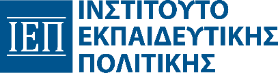 Τοπικές Κοινότητες Στήριξης και Δίκτυα
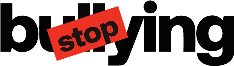 Κέντρα Πρόληψης της Σχολικής Βίας 
και του Εκφοβισμού (περιφερειακή ενότητα)
Παρέχουν υποστήριξη σε μαθητές, γονείς και εκπαιδευτικούς για την αντιμετώπιση και πρόληψη του σχολικού εκφοβισμού. Συνήθως λειτουργούν ως κέντρα πληροφόρησης, συμβουλευτικής και υποστήριξης, προσφέροντας υπηρεσίες όπως συνεντεύξεις με εξειδικευμένους συμβούλους, ομαδικές συναντήσεις, ενημερωτικά προγράμματα και εκπαιδευτικά σεμινάρια.
Κέντρα Ψυχικής Υγείας (Κ.Ψ.Υ) και 
Κοινοτικά Κέντρα Ψυχικής Υγείας Παιδιών 
και Εφήβων (Κο.Κε.Ψ.Υ.Π.Ε.)
Παρέχουν ολοκληρωμένες υπηρεσίες ψυχικής υγείας για παιδιά, εφήβους (ηλικίας 0-18 ετών) και οικογένειες.
Τοπικά Συμβούλια Πρόληψης 
της Παραβατικότητας
Λειτουργούν ως συμβουλευτικά και γνωμοδοτικά όργανα σε κάθε Δήμο της χώρας, με στόχο την ανάπτυξη εναλλακτικών πολιτικών για την πρόληψη της παραβατικότητας σε τοπικό επίπεδο. Πραγματοποιούν καταγραφή και μελέτη της παραβατικής συμπεριφοράς, διοργανώνουν εκδηλώσεις ευαισθητοποίησης και ενημέρωσης, και συντονίζουν πρωτοβουλίες για την πρόληψη της μικρομεσαίας εγκληματικότητας
.
02
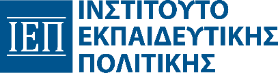 Εθνικά Δίκτυα και Πλατφόρμες    Υποστήριξης
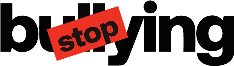 Stop Bullying
Πλατφόρμα παροχής πληροφοριών και διαθέσιμων μορφών υποστήριξης. Αναφορές περιστατικών για γονείς και μαθητές/ -τριες (σύνδεση με ατομικούς κωδικούς εισόδου)
Υπουργείο Προστασίας Πολίτη- ΕΛ.ΑΣ. (10201)
Γραμμή για την πρόληψη και την αντιμετώπιση περιστατικών ανήλικης παραβατικότητας. 24/7, δωρεάν
24ωρη τηλεφωνική γραμμή Άμεσης Κοινωνικής 
Βοήθειας του Εθνικού Κέντρου Κοινωνικής 
Αλληλεγγύης (197)
Γραμμή για την παροχή ψυχοκοινωνικής υποστήριξης σε ενήλικα άτομα, 24/7, δωρεάν
Τηλεφωνική Γραμμή Ψυχοκοινωνικής 
Υποστήριξης (Υπουργείο Υγείας) – 
για υποστήριξη σε θέματα βία/ επιθετικότητα 
παιδιών και εφήβων (10306)
Γραμμή για την παροχή υποστήριξης σε θέματα ψυχικής υγείας που τους απασχολούν, όπως άγχος, οικογενειακά ζητήματα, πένθος και κρίσεις πανικού σε ενήλικα άτομα, 24/7, δωρεάν
Ψυχολογική υποστήριξη σε ζητήματα βίας κι επιθετικότητας με παιδιά και εφήβους, καθημερινά, 09:00 - 21:00, δωρεάν
02
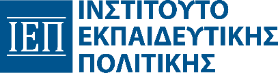 Εθνικά Δίκτυα και Πλατφόρμες    Υποστήριξης
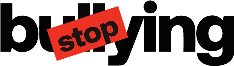 Εθνική Γραμμή Παιδικής Προστασίας – 
συμβουλευτική/ ψυχολογική υποστήριξη 
σε παιδιά κι εφήβους) (1107)
Τηλεφωνική συμβουλευτική, ψυχολογική και κοινωνική υποστήριξη σε ανηλίκους, γονείς, εκπαιδευτικούς για θέματα παιδικής προστασίας και αναφορές για ανηλίκους που βρίσκονται σε κίνδυνο, 24/7, δωρεάν
Συνήγορος του Παιδιού 
(800.11.32000  - γραμμή για παιδιά)
Αναλαμβάνει περιστατικά για παραβιάσεις δικαιωμάτων των παιδιών και προτείνει μέτρα προστασίας. Συμβουλευτική υποστήριξη ή υποβολή ηλεκτρονικής αναφορά για περιστατικό παραβίασης. Δωρεάν
Διεύθυνση Δίωξης Ηλεκτρονικού Εγκλήματος 
(Υπουργείο Δημόσιας Τάξης και Προστασίας 
του Πολίτη -11188)
Αρμόδια υπηρεσία για οποιοδήποτε θέμα που αφορά παραβατική συμπεριφορά μέσω του Διαδικτύου. Έχει σημαντική αποστολή στην πρόληψη, έρευνα και καταστολή εγκλημάτων και αντικοινωνικών συμπεριφορών που διαπράττονται μέσω του διαδικτύου ή άλλων μέσων ηλεκτρονικής επικοινωνίας. Αναφορά/ καταγγελία για παραβατική συμπεριφορά. Δωρεάν
02
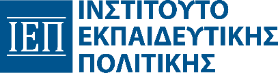 Εθνικά Δίκτυα και Πλατφόρμες    Υποστήριξης
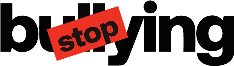 Live without bullying - Ζήσε χωρίς εκφοβισμό 
(app και Chat) (σε συνεργασία με το ΚΜΟΠ)
Πλατφόρμα που προσφέρει δωρεάν online υποστήριξη σε μαθητές, γονείς και καθηγητές. Επιτρέπει στους χρήστες να ενημερωθούν για το φαινόμενο του εκφοβισμού και να λάβουν ανώνυμη και δωρεάν υποστήριξη από εξειδικευμένους ψυχολόγους.
Τηλ. Γραμμή του Εθνικού Μηχανισμού 
Επείγουσας Ανταπόκρισης για την ταυτοποίηση 
και τον εντοπισμό των παιδιών που βρίσκονται 
σε ανάγκη (Προστασία Ασυνόδευτων Ανηλίκων
 Τρίτων Χωρών) 0030-2132128888, 
0030-6942773030  WhatsApp και Viber)
Αρμόδιος για τη λειτουργία τηλεφωνικής γραμμής με σκοπό τη διαχείριση αιτημάτων στέγασης αστέγων ανηλίκων, τον εντοπισμό αστέγων ανηλίκων, τον σχεδιασμό διαδικασιών εντοπισμού και τοποθέτησης σε δομές επείγουσας φιλοξενίας, καθώς και για την ανάπτυξη εξειδικευμένων δράσεων για τη μεταφορά σε ασφαλή στέγη ανηλίκων σε κίνδυνο. 24/7, 6 γλώσσες, δωρεάν
Γραμμή ΕΛΙΖΑ (10454)
Τηλεφωνική συμβουλευτική στήριξη σε επαγγελματίες που έρχονται σε επαφή με παιδιά και γονείς σχετικά με ζητήματα παιδικής κακοποίησης. Δευ- Παρ 10:00 -20:00, Δωρεάν
02
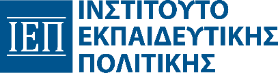 Εθνικά Δίκτυα και Πλατφόρμες    Υποστήριξης
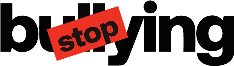 Εθνική Τηλεφωνική Γραμμή Βοήθειας για τα 
παιδιά  SOS - Το Χαμόγελο του Παιδιού 
(1056 / εφαρμογή Chat - άμεση βοήθεια 
για παιδιά που βρίσκονται σε κίνδυνο)
Υποστήριξη σε παιδιά και ενήλικες για θέματα σχετικά με την πρόληψη και αντιμετώπιση της βίας (σωματική, σεξουαλική και ψυχολογική κακοποίηση, εκφοβισμός (bullying), παράνομη διακίνηση και εμπορία).Υπηρεσίες όπως η λήψη αναφορών για παιδιά σε κίνδυνο, η ενεργοποίηση διαδικασιών για προστασία παιδιών σε κίνδυνο και η διαχείριση αιτημάτων φιλοξενίας κακοποιημένων παιδιών.  Τηλ. Γραμμή, Chat, 24/7, δωρεάν
Τηλεφωνική Γραμμή βοήθειας 
“Μαζί για το Παιδί” (11525)
Τηλεφωνική συμβουλευτική υποστήριξη σε γονείς, εκπαιδευτικούς και εφήβους για θέματα ο σχολικός εκφοβισμός, η επικοινωνία στην οικογένεια, η διαχείριση άγχους, κ.ά.Παρέχει επίσης υπηρεσίες μέσω του Συμβουλευτικού Κέντρου, περιλαμβάνοντας ολοκληρωμένους κύκλους συμβουλευτικών συνεδριών, ομάδες στήριξης γονέων και ψυχο-εκπαιδευτικά σεμινάρια. Δωρεάν
Πρωτοβουλία για την Ψυχική Υγεία Παιδιών 
& Εφήβων
Στόχος του προγράμματος είναι η ενίσχυση των επαγγελματιών στον τομέα της ψυχικής υγείας και της ψυχοκοινωνικής στήριξης, καθώς και η βελτίωση της φροντίδας που παρέχεται σε παιδιά και εφήβους.
02
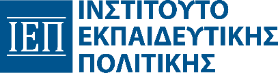 Εθνικά Δίκτυα και Πλατφόρμες    Υποστήριξης
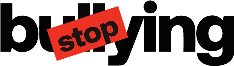 Ελληνικό Κέντρο Ασφαλούς Διαδικτύου, 
υπό την αιγίδα του 
Ιδρύματος Τεχνολογίας και Έρευνας (ITE)
Γραμμή Βοηθείας Help-line - Ελληνικό Κέντρο 
Ασφαλούς Διαδικτύου (210 6007686/ Chat)
Υποστήριξη για παιδιά, εφήβους και τις οικογένειές τους σχετικά με θέματα που σχετίζονται με τη χρήση του διαδικτύου, του κινητού τηλεφώνου και των ηλεκτρονικών παιχνιδιών. Το προσωπικό της Γραμμής είναι σε θέση να παρέχει συμβουλές και υποστήριξη σε περιπτώσεις παρενόχλησης, εξάρτησης, επιβλαβούς περιεχομένου, παιδοφιλίας και άλλων προβλημάτων που μπορεί να προκύψουν στο διαδίκτυο.
Ανοιχτή Γραμμή Καταγγελιών για το Παράνομο 
Περιεχόμενο στο Διαδίκτυο SafeLine.gr
Ανοικτή γραμμή καταγγελιών παράνομου περιεχομένου στο Διαδίκτυο στην Ελλάδα. Έχει ως βασική μέριμνα την εξάλειψη παράνομου περιεχομένου που αφορά την κακοποίηση ανηλίκων και την προστασία της ασφαλούς πλοήγησης των παιδιών στο Διαδίκτυο. Ασχολείται, επίσης, με την αντιμετώπιση της παρενόχλησης και του περιεχομένου που παραβιάζει την ελληνική νομοθεσία σε θέματα βίας, ρατσισμού και ξενοφοβίας.
Δράση Ενημέρωσης SaferInternet4Kids.gr
Πρόκειται για υλικό εγκεκριμένο από το Υπουργείο Παιδείας, Θρησκευμάτων και Αθλητισμού το οποίο προσφέρει πληροφορίες και συμβουλές για γονείς, εκπαιδευτικούς, εφήβους και παιδιά για την ασφαλή πλοήγηση στο Διαδίκτυο.
02
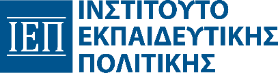 Εθνική Γραμμή Παρέμβασης 
για την Αυτοκτονία
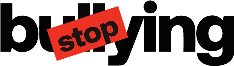 Το bullying στο χώρο του σχολείου έχει πολύ αρνητικές συνέπειες τόσο για τα παιδιά «θύτες» όσο και για τα παιδιά «θύματα». […] Oι ψυχικές διαταραχές είναι συχνές τόσο στα παιδιά θύτες όσο και στα παιδιά θύματα. (ΚΛΙΜΑΚΑ, Οδηγός για την Πρόληψη της Αυτοκτονίας Παιδιών κι Εφήβων, σελ. 29)
ΚΛΙΜΑΚΑ - Φορέας Ανάπτυξης Ανθρώπινου & Κοινωνικού Κεφαλαίου για την Αντιμετώπιση του Κοινωνικού Αποκλεισμού –  Εθνική Γραμμή Παρέμβασης για την Αυτοκτονία (1018)
Τηλεφωνική Γραμμή Παρέμβασης για την Αυτοκτονία η οποία στελεχώνεται από εξειδικευμένους επαγγελματίες της ψυχικής υγείας. Ο στόχος της Γραμμής είναι η διαχείριση κρίσεων αυτοκαταστροφικής συμπεριφοράς, ώστε να αποφευχθεί ο άμεσος κίνδυνος και να διασφαλιστεί η παροχή ψυχιατρικής και ψυχολογικής υποστήριξης στον καλούντα και στην οικογένειά του.
24/7, Δωρεάν και email
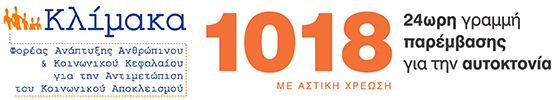 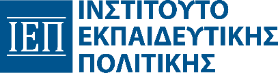 Ευρωπαϊκά Δίκτυα
03
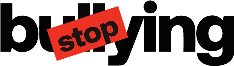 European Antibullying Network
Έχει ως στόχο την αντιμετώπιση του σχολικού εκφοβισμού και του διαδικτυακού εκφοβισμού, ενώ δίνει έμφαση στη δημιουργία ενός ασφαλούς περιβάλλοντος στα σχολεία και στην κοινωνία γενικότερα.
Ευρωπαϊκή Γραμμή Στήριξης Παιδιών και 
Εφήβων (Το Χαμόγελο του Παιδιού) – 
Συμβουλευτική Υποστήριξη (116111)
Μέσω αυτής της γραμμής, τα παιδιά μπορούν να λάβουν βοήθεια για θέματα ψυχικής υγείας και να αντιμετωπίσουν φαινόμενα βίας, συμπεριλαμβανομένης της σωματικής, της σεξουαλικής και της ψυχολογικής κακοποίησης, καθώς και του εκφοβισμού και της παραμέλησης. Η πανευρωπαϊκή λειτουργία της την καθιστά ένα πολύτιμο εργαλείο, προσφέροντας υποστήριξη σε παιδιά που μπορεί να βρίσκονται σε δύσκολες καταστάσεις, συμπεριλαμβανομένων των προσφύγων και των μεταναστών στην Ελλάδα. 24/7, Δωρεάν
Ευρωπαϊκή Γραμμή για τα εξαφανισμένα Παιδιά
(Το Χαμόγελο του Παιδιού σε Εθνικό επίπεδο) 
(116000)
Υποστήριξη και κατευθύνσεις σε παιδιά θύματα ή δυνητικά θύματα εμπορίας. Η γραμμή είναι διασυνδεδεμένη με τον αριθμό έκτακτης ανάγκης 112 και το Διεθνές Δίκτυο Τηλεφωνικών Γραμμών. 24/7, Δωρεάν
Διεθνής Γραμμή -  Find A Helpline
Εργαλείο αναζήτησης για σχετικές γραμμές βοηθείας σε όποια χώρα κι αν βρίσκονται τα θύματα.
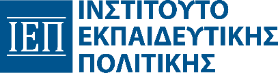 Γιατί είναι σημαντικό να ζητήσεις βοήθεια;
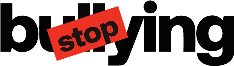 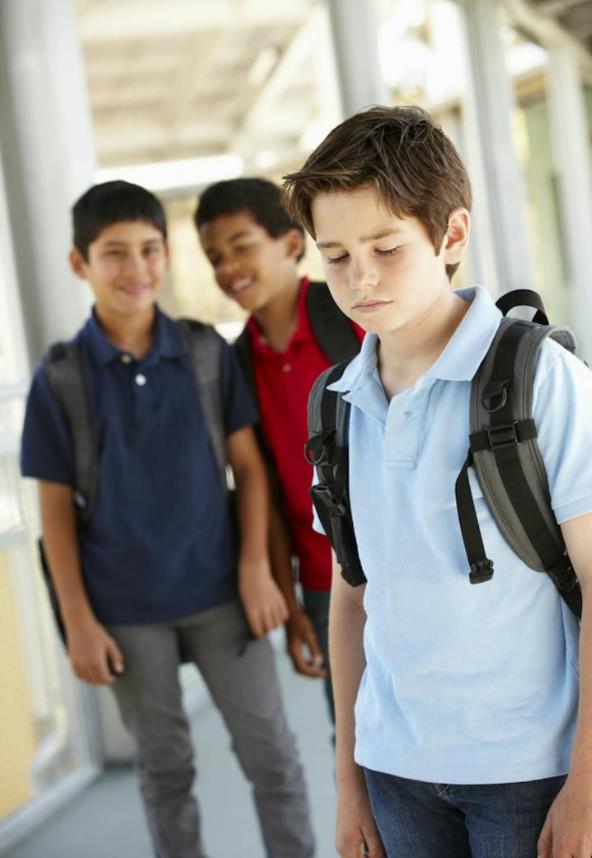 Επειδή μπορείς να μιλήσεις ή να αναφέρεις ένα περιστατικό ανώνυμα
Επειδή μπορείς να δεχθείς σημαντική βοήθεια, συμβουλές και υποστήριξη από γονείς, εκπαιδευτικούς και ειδικούς ώστε να σταματήσει ο εκφοβισμός
Επειδή μπορεί μέσα από τη δική σου εμπειρία να έρθεις σε επαφή και με άλλα παιδιά που εκφοβίζονται και να προσφέρεις κι εσύ βοήθεια
Επειδή είναι δωρεάν
Επειδή θα ενημερωθείς για τρόπους πρόληψης
Επειδή έτσι θα εξαλειφθεί το φαινόμενο της ενδοσχολικής βίας και του εκφοβισμού
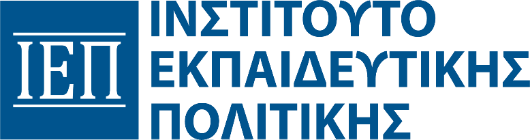 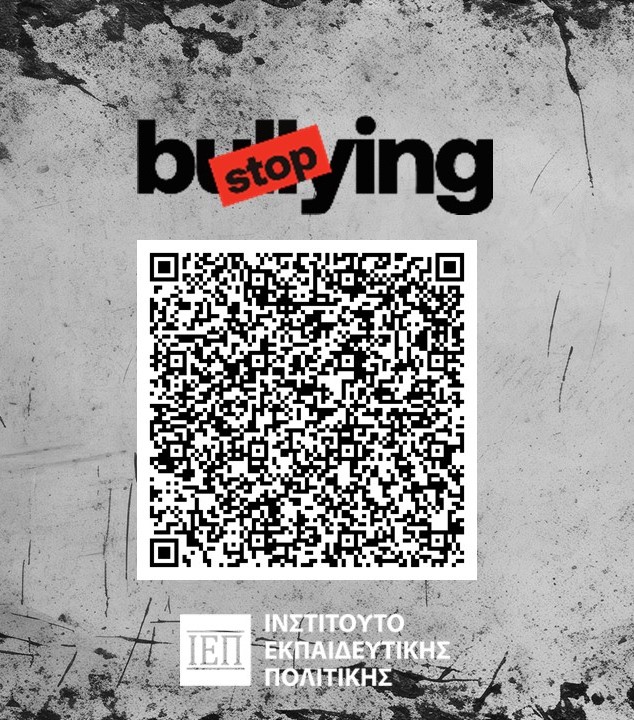 Χρήσιμες πληροφορίες για παιδιά κι εφήβους
Αναφορά περιστατικού
Γραμμές επικοινωνίας
Cyberbullying
Chat με ειδικούς
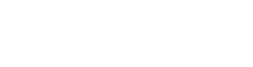 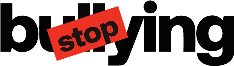 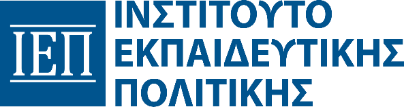 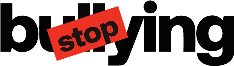 Μελέτη Περίπτωσης
Σχολικός εκφοβισμός, Ρατσιστική διαμάχη*
«Στην Γ΄ Γυμνασίου οι σχέσεις δύο μαθητών 14 ετών, του Γιώργου Μ. και του Roberto J. τα τελευταία δύο χρόνια και κυρίως τη σχολική χρονιά που διανύουμε, έχουν περιέλθει σε οριακό σημείο.
Οι μαθητές αυτοί- ιδιαίτερα κατά τους τελευταίους έξι μήνες - έχουν σε καθημερινή βάση προστριβές μεταξύ τους, συνήθως φραστικά επεισόδια με ύβρεις και προσβολές ρατσιστικού περιεχομένου, που σπάνια κλιμακώνονται σε πράξεις βίας.
Συγκεκριμένα, την 25η Οκτωβρίου, συνεπλάκησαν μεταξύ τους και ο Γιώργος συμπεριφέρθηκε με ιδιαίτερη βιαιότητα, αισχρές φράσεις απέναντι στον Roberto, απειλές, γροθιές και κλωτσιές. O Roberto, τρομοκρατημένος από την ξαφνική βίαιη επίθεση, δεν προσπάθησε καν να αμυνθεί.
Το συμβάν έληξε με επέμβαση των καθηγητών και των συμμαθητών τους.»
* (πηγή/ έμπνευση: "I Am Not Scared" Project)
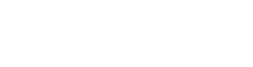 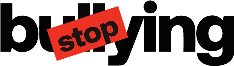 Εκπαιδευτικοί
• Οι καθηγητές που ήταν μάρτυρες του βίαιου περιστατικού, δεν πιστεύουν ότι όλα γίνονται για «πλάκα». Αντίθετα και από το βαθμό της βιαιότητας του περιστατικού που είδαν, είναι σχεδόν σίγουροι ότι υπάρχουν βαθύτερα αίτια μίσους.
• Οι περισσότεροι καθηγητές γνώριζαν την αντιπαλότητά τους, αλλά όχι τα ακριβή αίτια.
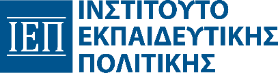 «Αυτός που υπέστη ΕΒΙΕ» 
Η αντίληψη του Roberto J., ο οποίος είναι εμφανές ότι είναι φοβισμένος και ανασφαλής, για τα αίτια είναι:
• ότι η αντιπαλότητα τους δεν είναι κάτι σοβαρό και ότι γίνεται στο πλαίσιο της «πλάκας»,
• επιπρόσθετα ισχυρίζεται ότι οι σχέσεις τους ήταν φιλικές,
• μέχρι τότε δεν χρειάστηκε βοήθεια ούτε είχε ενημερώσει κανέναν
ΡΟΛΟΙ ΚΑΙ ΟΠΤΙΚΕΣ
THE BOOK OF
Γονείς
• Η οικογένεια του ΓΜ ισχυρίζεται ότι αγνοούσε την αντιπαράθεση και ότι δεν περίμενε αυτή τη συμπεριφορά από το παιδί τους. Επίσης, πιθανολογούν ότι μάλλον η αντίδραση του παιδιού τους οφείλεται στην προκλητική συμπεριφορά του RJ.
• Η οικογένεια του RJ ισχυρίζεται ότι επίσης αγνοούσε την αντιπαράθεση των παιδιών και ότι δεν μπορούν να ερμηνεύσουν τα αίτια της αντιπαλότητας αυτής. Αξιοποίησαν όμως τη δυνατότητα που τους προσφέρει η πλατφόρμα και ανέφεραν το περιστατικό.
Συμμαθητές - Παρατηρητές
• Τα κίνητρα είναι ρατσιστικά, γι’ αυτό και ο Γιώργος Μ. κατά καιρούς αποκαλεί τον Roberto J. «Αλβανέ» και όχι με το όνομά του, με αποτέλεσμα εκείνος από αντίδραση να αποκαλεί τον Γιώργο Μ. «Έλληνα».
• Κάποιοι άλλοι από τους συμμαθητές τους, υιοθετούν την άποψη των εμπλεκομένων ότι δηλαδή όλα γίνονται για «πλάκα».
• Τα επαναλαμβανόμενα επεισόδια μεταξύ τους είναι «συνηθισμένα», «αναμενόμενα» και δεν τα θεωρούν ιδιαίτερα σοβαρά.
«Αυτός που άσκησε ΕΒΙΕ»
Ο Γιώργος Μ. ισχυρίζεται ότι:
• ήταν ο μοναδικός φίλος του RJ όταν πρωτοήλθε στην Ελλάδα από την Αλβανία και ότι εκείνος δεν το εκτίμησε.
• αισθάνεται λοιπόν πικρία, υποστηρίζει ότι δεν είναι ρατσιστής και ότι όλα έχουν κίνητρο την «πλάκα».
• επέλεξε τον συγκεκριμένο λόγω της «φιλίας τους» και δεν έχει μετανιώσει γι’ αυτό.
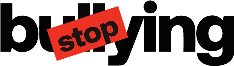 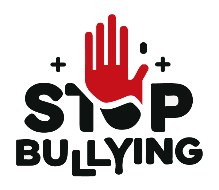 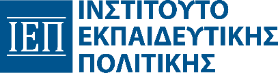 Σημαντικά σημεία της Μελέτης Περίπτωσης
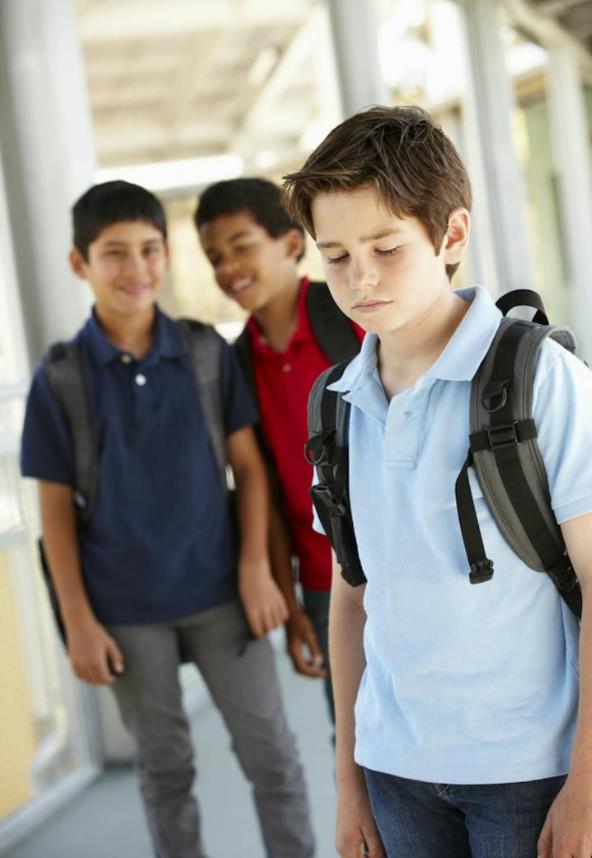 2 χρόνια οριακή σχέση μαθητών ΓΜ - RJ
6 μήνες – καθημερινές προστριβές
25/10 – συμπλοκή με ιδιαίτερη βιαιότητα
Επέμβαση συμμαθητών/-τριών και καθηγητών/-τριών
Ο Roberto J. είναι φοβισμένος και ανασφαλής
Ο Γιώργος Μ. υποστηρίζει ότι το έκανε για «πλάκα»
Οι γονείς και των δύο παιδιών αγνοούσαν την ύπαρξη της αντιπαράθεσης
Οι περισσότεροι καθηγητές γνώριζαν την αντιπαλότητά τους, αλλά όχι τα ακριβή αίτια.
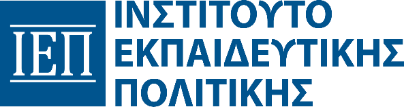 Παρέμβαση σύμφωνα με τα Πρωτόκολλα ΥΠΑΙΘΑ
          
Α. Προτού εμφανιστεί ο κίνδυνος/Πρόληψη
Β. Όταν γνωστοποιηθεί ο κίνδυνος/περιστατικό
Διερεύνηση
Γ. Όταν υποβληθεί η αναφορά του περιστατικού
Διαχείριση
Δ. Μετά το περιστατικό/Αντιμετώπιση
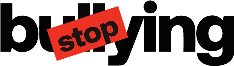 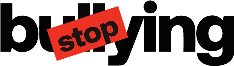 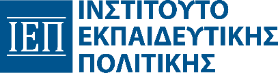 Σε ποιο στάδιο της παρέμβασης του περιστατικού Ε.ΒΙ.Ε. θα αξιοποιούσατε συνεργασίες με δίκτυα υποστήριξης που είδαμε παραπάνω ή άλλα που πιθανόν να γνωρίζετε;
https://take.supersurvey.com/poll5226375x9b604751-158
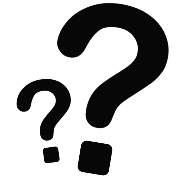 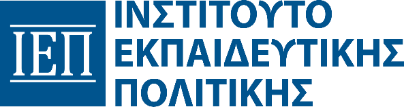 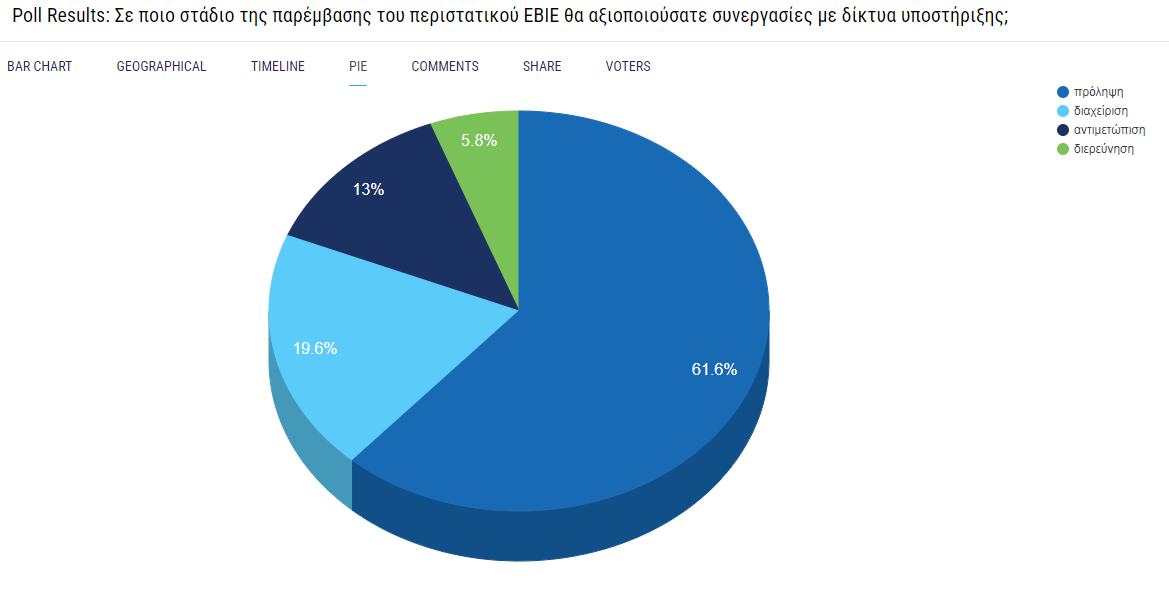 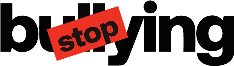 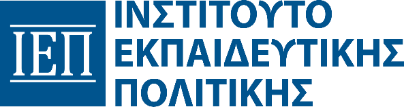 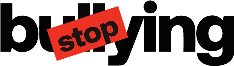 Παρέμβαση 
          Α. Προτού εμφανιστεί ο κίνδυνος/Πρόληψη
Στο πλαίσιο της κατάρτισης Σχεδίου Δράσης πρόληψης κι αντιμετώπισης περιστατικών Ε.ΒΙ.Ε. φροντίζουμε να συμπεριλάβουμε:

Επικοινωνία και συνεργασία με τα δίκτυα υποστήριξης και φορείς
Υλοποίηση σχετικών δράσεων και προγραμμάτων σε συνεργασία με τοπικά, εθνικά ή/και ευρωπαϊκά δίκτυα για εκπαιδευτικούς, γονείς/ κηδεμόνες και μαθητές/-ήτριες
Περιοδικές Συναντήσεις με τους ειδικούς επιστήμονες της 4μελούς ομάδας (ψυχολόγους, κοινωνικούς λειτουργούς) 
Ενημέρωση σε μαθητές/-ήτριες και γονείς/κηδεμόνες για την πλατφόρμα αναφορών περιστατικών Ε.ΒΙ.Ε.
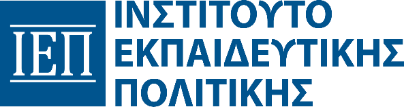 Β. Όταν γνωστοποιηθεί ο κίνδυνος/ περιστατικό
Διερεύνηση
Διερεύνηση δικτύων και φορέων υποστήριξης σχετικά με φαινόμενα ρατσισμού για την υποστήριξη των μαθητών και των  γονέων/ κηδεμόνων που έχουν συμμετοχή στο περιστατικό της Ε.ΒΙ.Ε.



Εκτίμηση/ Αξιολόγηση σοβαρότητας και είδους του περιστατικού από τον/την Διευθυντή/τρια και τον/την Σύμβουλο Σχολικής Ζωής (ήπιο, μέτριο, σοβαρό, ρατσιστικό), αποφασίζονται τα δίκτυα υποστήριξης που θα απευθυνθεί το σχολείο.
Γ. Όταν υποβληθεί η αναφορά του περιστατικού
Διαχείριση
Δ. Μετά το περιστατικό/Αντιμετώπιση
Αποφασίζονται οι δράσεις παιδαγωγικής μορφής σε συνεργασία με την Ε.Δ.Υ., ψυχολόγους, κοινωνικούς λειτουργούς, δίκτυα υποστήριξης.
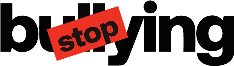 Σύνοψη Ενότητας/ Συμπεράσματα
Υπαρκτό και σημαντικό ζήτημα
«Κάλλιον το προλαμβάνειν ή το θεραπεύειν»
Ενεργοποίηση όλων των δυνάμεων και εργαλείων
Νομοθεσία - Ομάδες δράσης - Ενημέρωση - Συνεργασίες - Δίκτυα
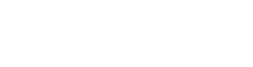 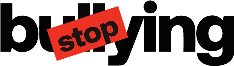 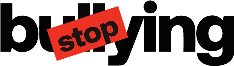 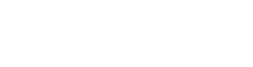 Βιβλιογραφικές Αναφορές
- Doudin, P.A. & Erkohen-Marküs, M. (2000). Violences a l’ ecole. Fatalité ou défi Bruxelles: De Boeck 
- Iuliana, Barna & Mircea, Dragu. (2015). Psycho-pedagogical Counselling. An Important Stage in Students’ Teaching Career Orientation. Procedia - Social and Behavioral Sciences.
- Nickerson, A. B., Mele, D., & Princiotta, D. (2008). Attachment and Bullying. School Psychology Quarterly, 23(4), 496–507.
- Olweus, D. (2009). Εκφοβισμός και βία στο σχολείο: Τι γνωρίζουμε και τι μπορούμε να κάνουμε (Επιμ. Γ. Τσιάντης). Αθήνα: Εταιρεία Ψυχοκοινωνικής Υγείας του Παιδιού και του Εφήβου. (Έτος έκδοσης πρωτοτύπου:1993)
- Olweus, D., & Limber, S. P. (2010). Bullying in school: Evaluation and dissemination of the - Olweus Bullying Prevention Program. American Journal of Orthopsychiatry, 80(1), 124–134.
- Poursanidou, K. (2015). School Community Participation: An Essential Component of Effective Anti-bullying Programs. International Journal of Humanities and Social Science, 5(9), 162–169.
- Thanos, T. (2017). Teachers' Perceptions on the Bullying Phenomenon in Primary Education. European Journal of Education Studies, 3(6), 236–251.
- Vlassi, M., & Beka, A. (2016). The Role of Parents and School in the Prevention and Management of Bullying. European Journal of Education Studies, 2(9), 23–31.
Ευχαριστούμε
για την προσοχή σας
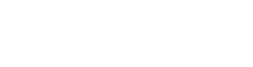 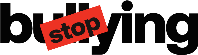 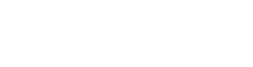 Εκπόνηση Επιμορφωτικού  Υλικού
Σύμβουλοι ΙΕΠ

Αφεντουλίδου Άννα
Βούρβουλη Σταυρούλα
Γελαστοπούλου Μαρία
Καλογηράτου Ευαγγελία
Καραγιάννη Σοφία
Κλημεντιώτη Χριστίνα
Μίνη Πάμελα
Νίκα Μαρία
Παπαγεωργίου Σοφία
Πήλιουρας Παναγιώτης
Συκά Χριστίνα-Ερριέττα
Χαραλαμπίδου Παυλίνα
Χαντζούλη Ελένη
Χριστοδούλου Νικόλαος
Στελέχη Υ.ΠΑΙ.Θ.Α.

Μαρούδας Ηλίας
Νικολόπουλος Βασίλειος
Ρέντζη Αργυρώ
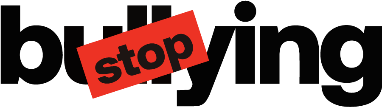 Επιμόρφωση για την 
Ενδοσχολική Βία και τον Εκφοβισμό (Ε.ΒΙ.Ε.)